“คอร์สพี่เลี้ยง รุ่นพี่สอนรุ่นน้อง รุ่น 3”

ความรู้เบื้องต้นเกี่ยวกับประเทศสวีเดน
13 กุมภาพันธ์ 2021
กุญแจสำคัญ
ด้วยความปรารถนาดี
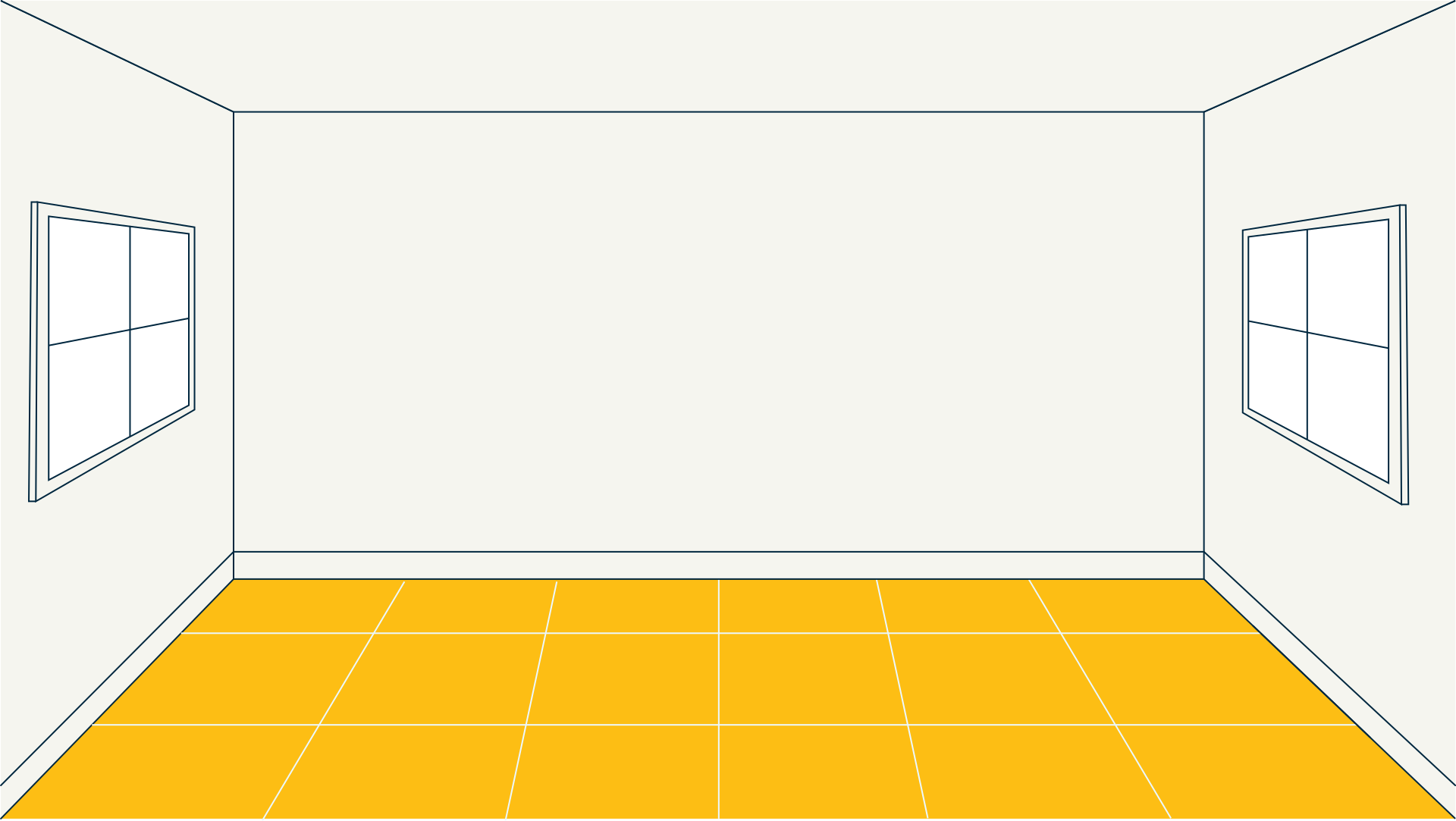 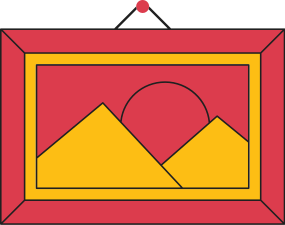 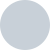 ยินดีต้อนรับ
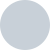 สู่สวีเดน
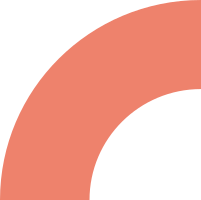 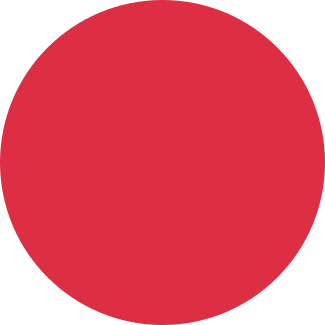 ภาษา
งาน
การปรับตัว
มิตร
(ใบขับขี่)
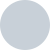 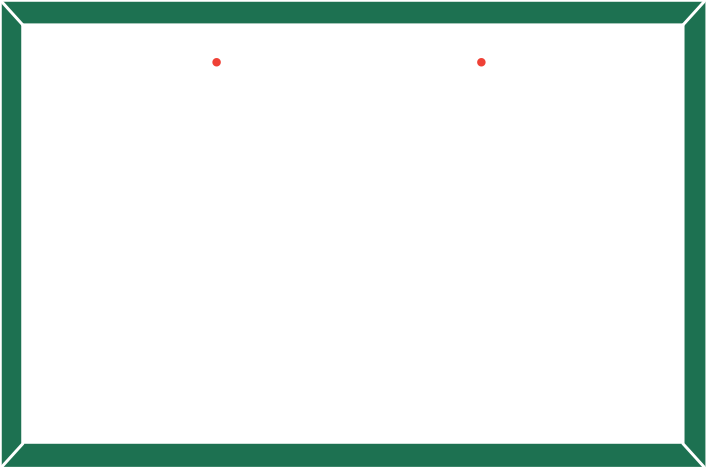 สวัสดี สวีเดน
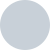 ตัวเลข
สวีเด้น สวีเดน
รัฐสวัสดิการ
คำถาม
การปรับตัว
การเตรียมตัว
คนไทยในสวีเดน
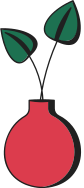 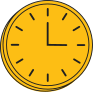 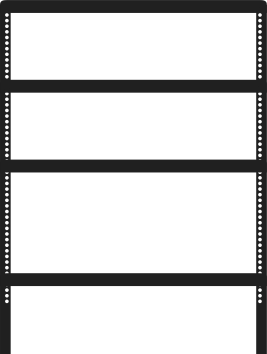 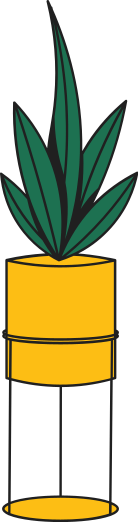 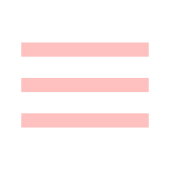 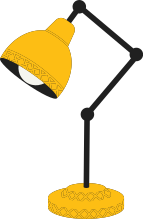 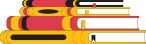 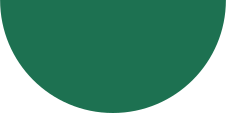 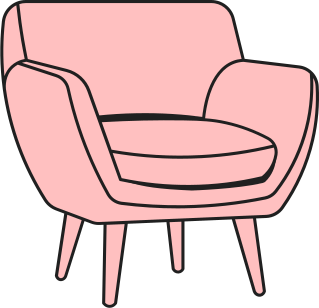 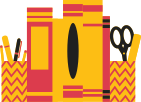 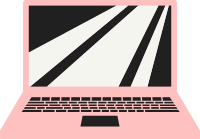 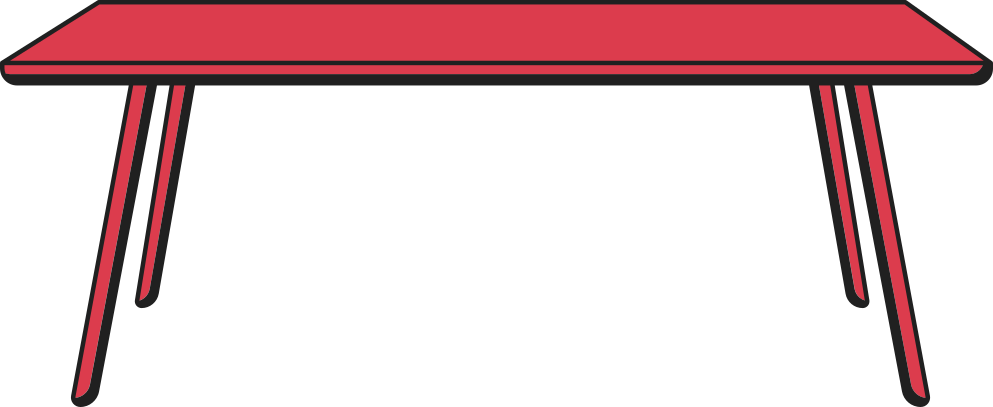 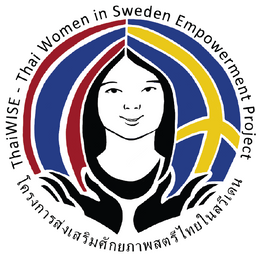 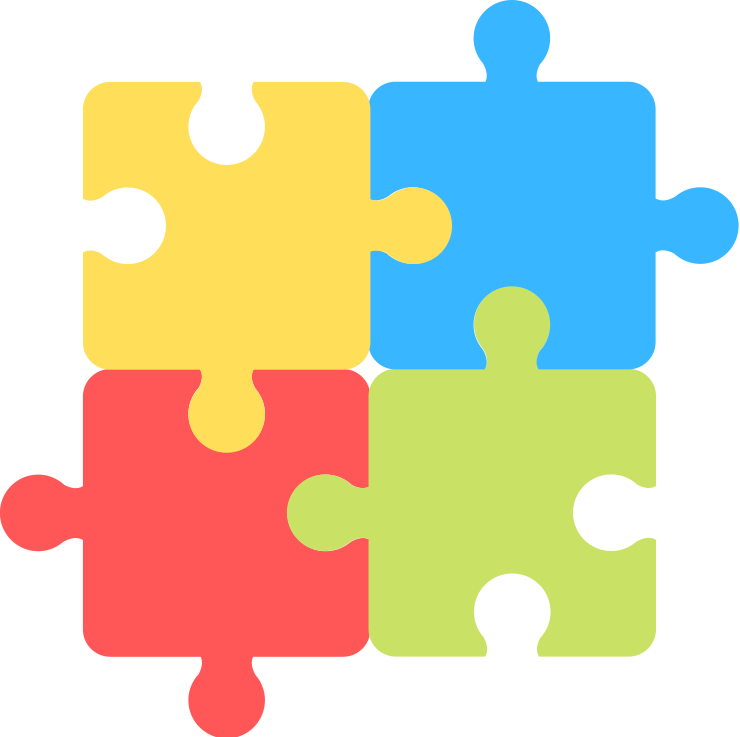 อยู่สวีเดน           เป็นสุข
ภาษา
งาน
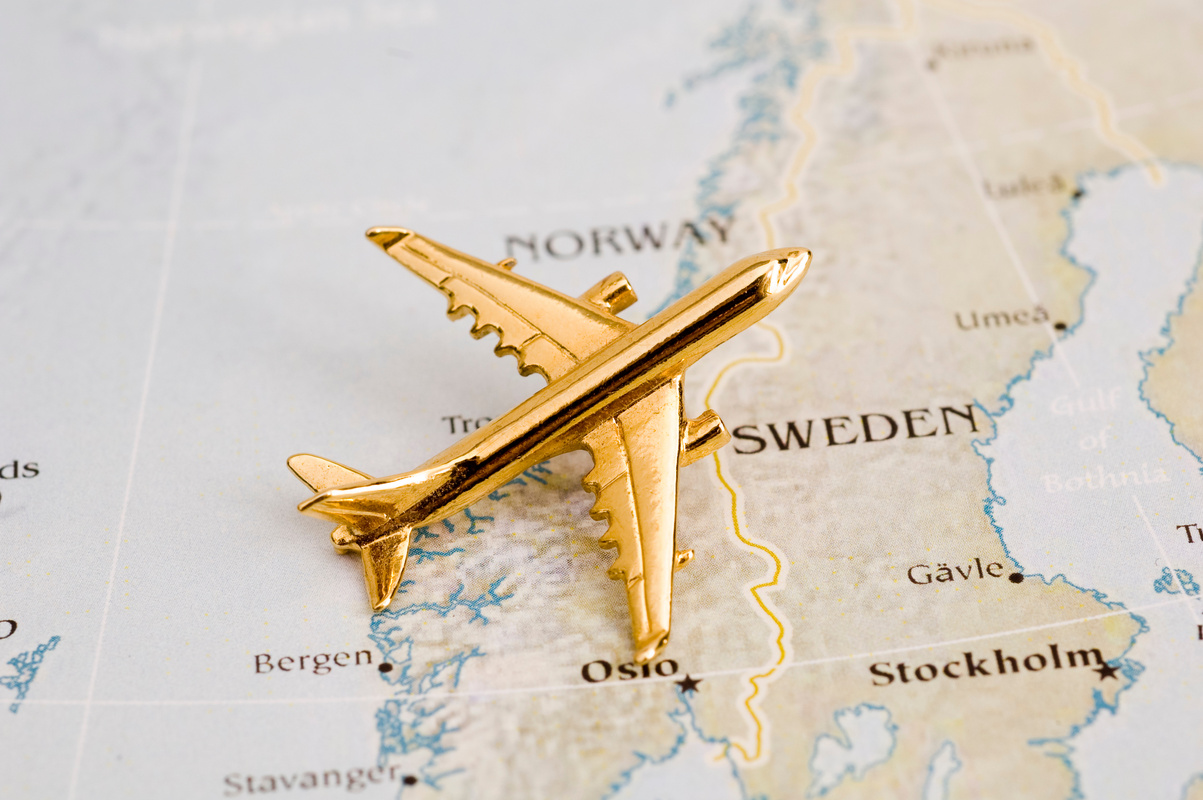 การ
ปรับตัว
มิตร
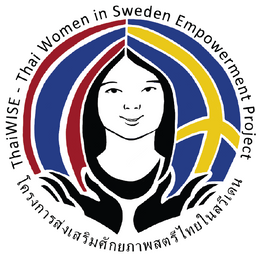 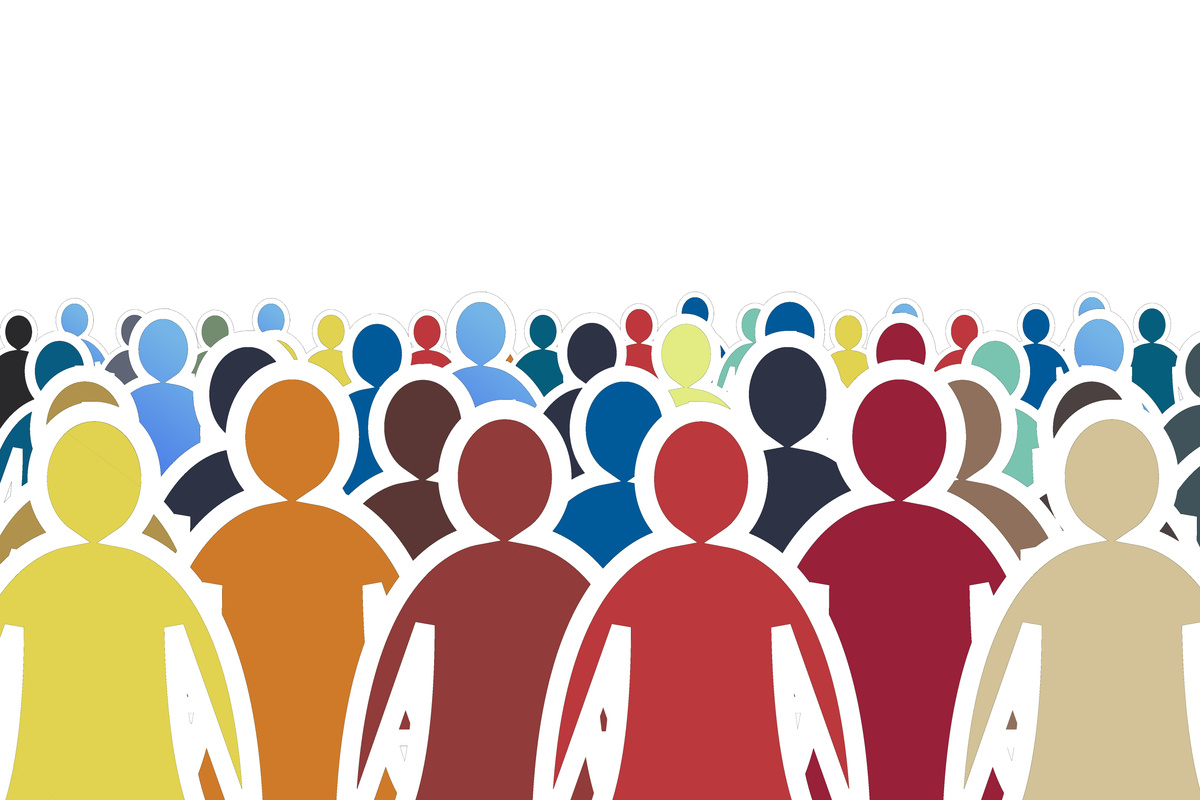 ตัวเลข
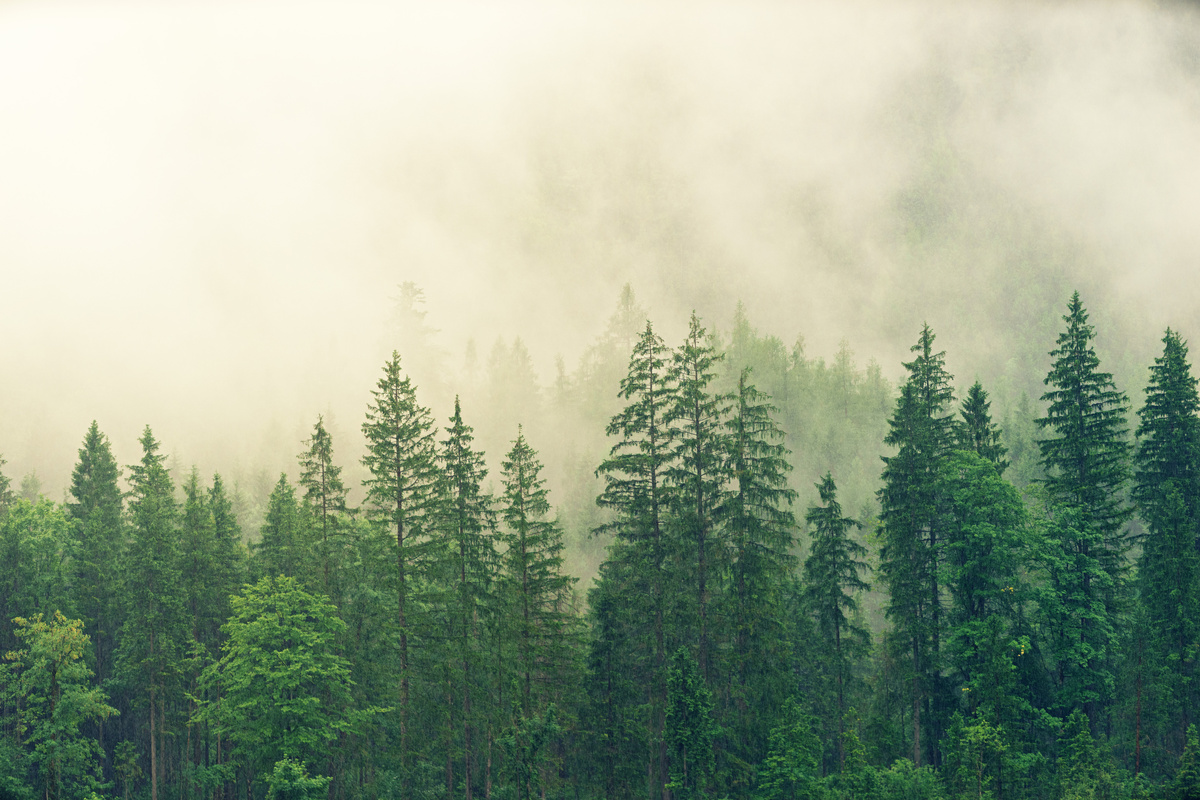 10 ล้านคน
50%
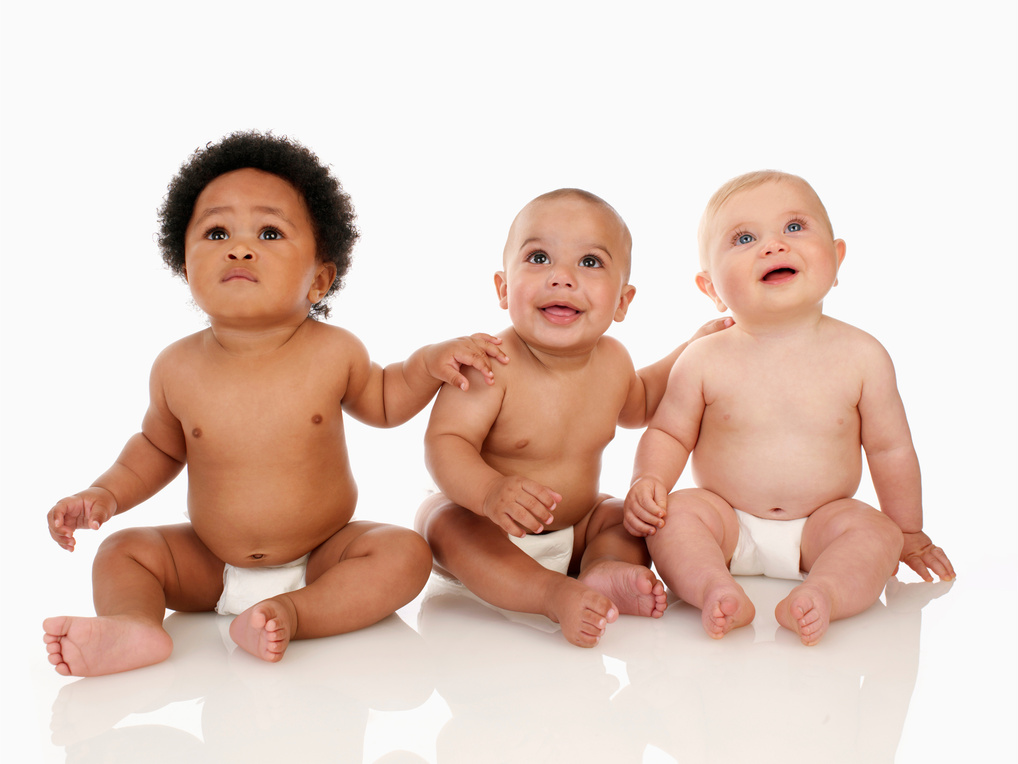 100 000 คน/ปี
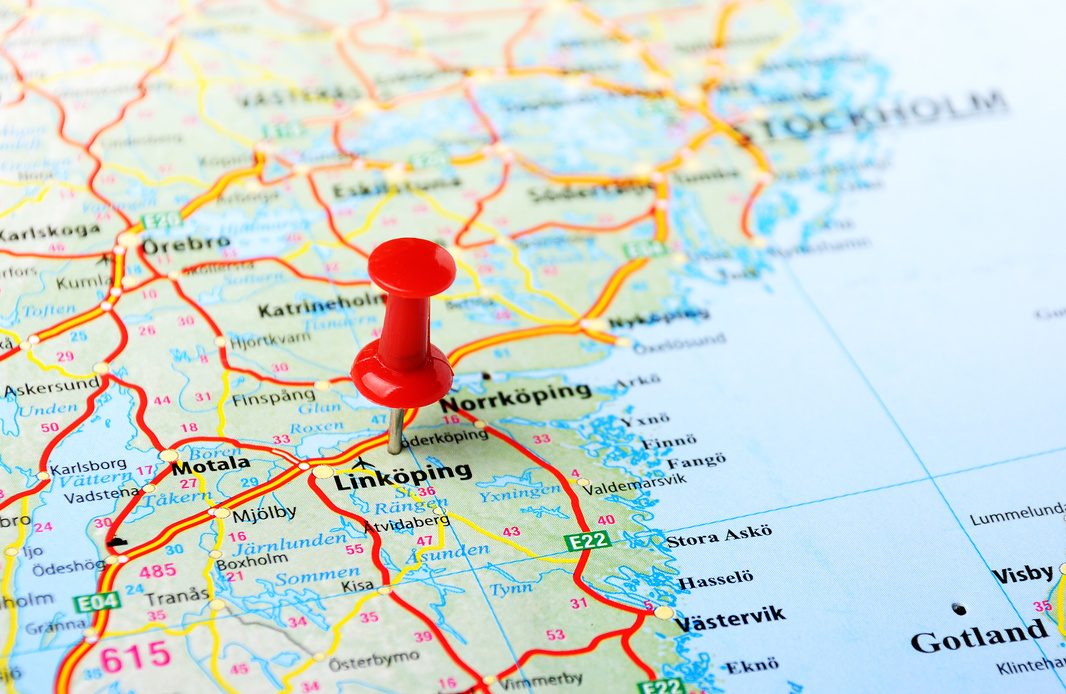 290 คอมมูน
21 มณฑล
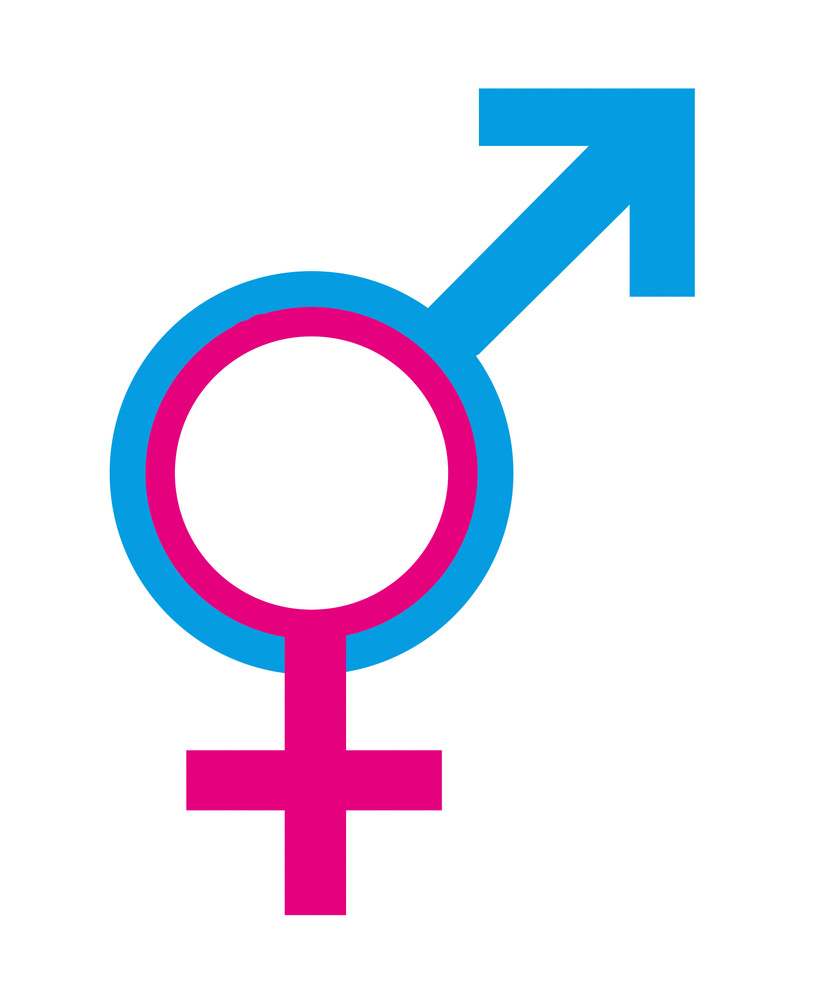 50.2%
49.8%
อุณหภูมิ
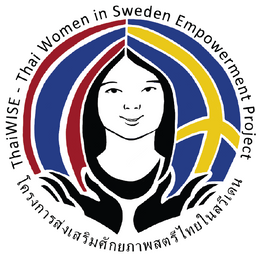 สวีเด้น สวีเดน
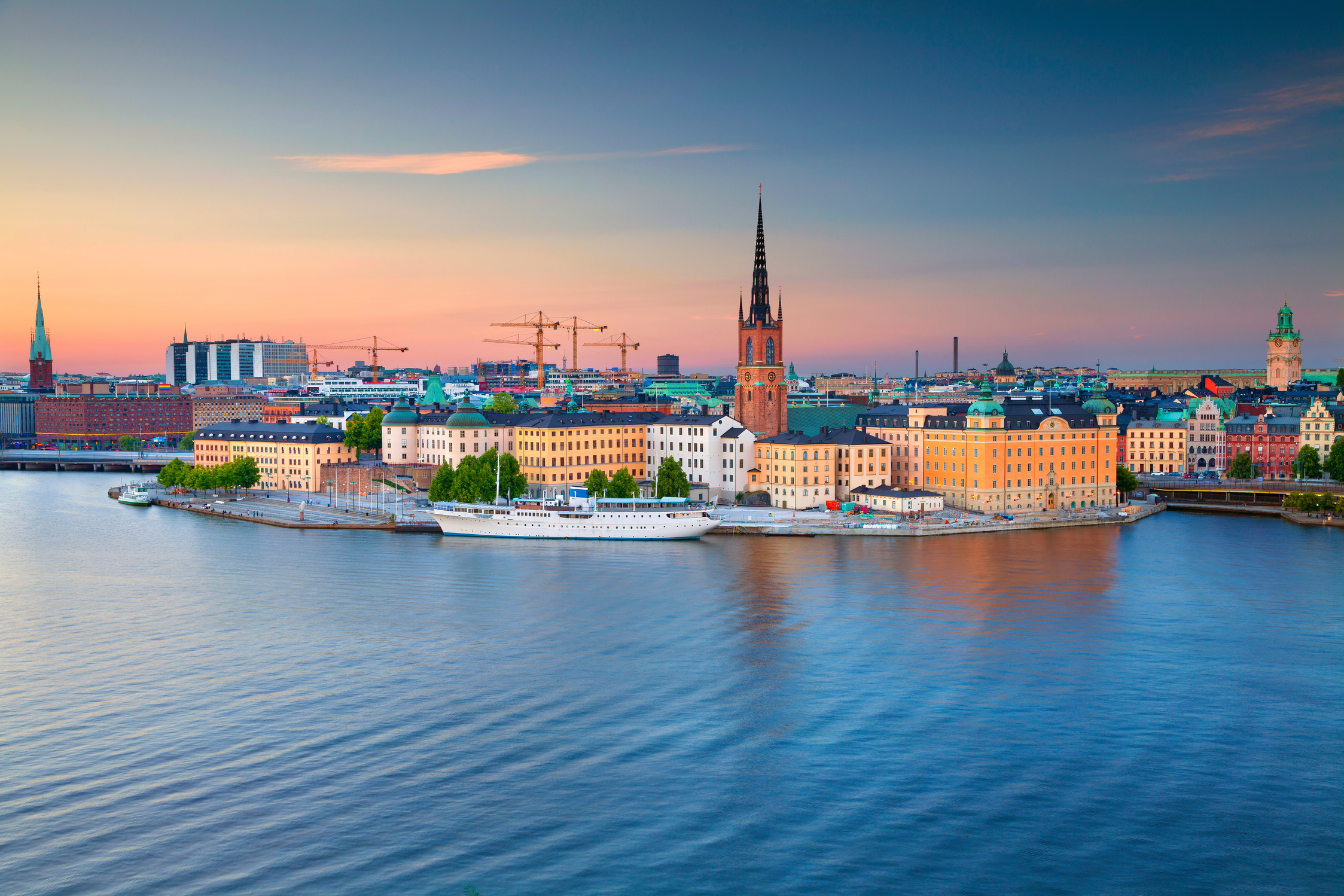 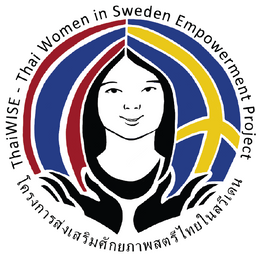 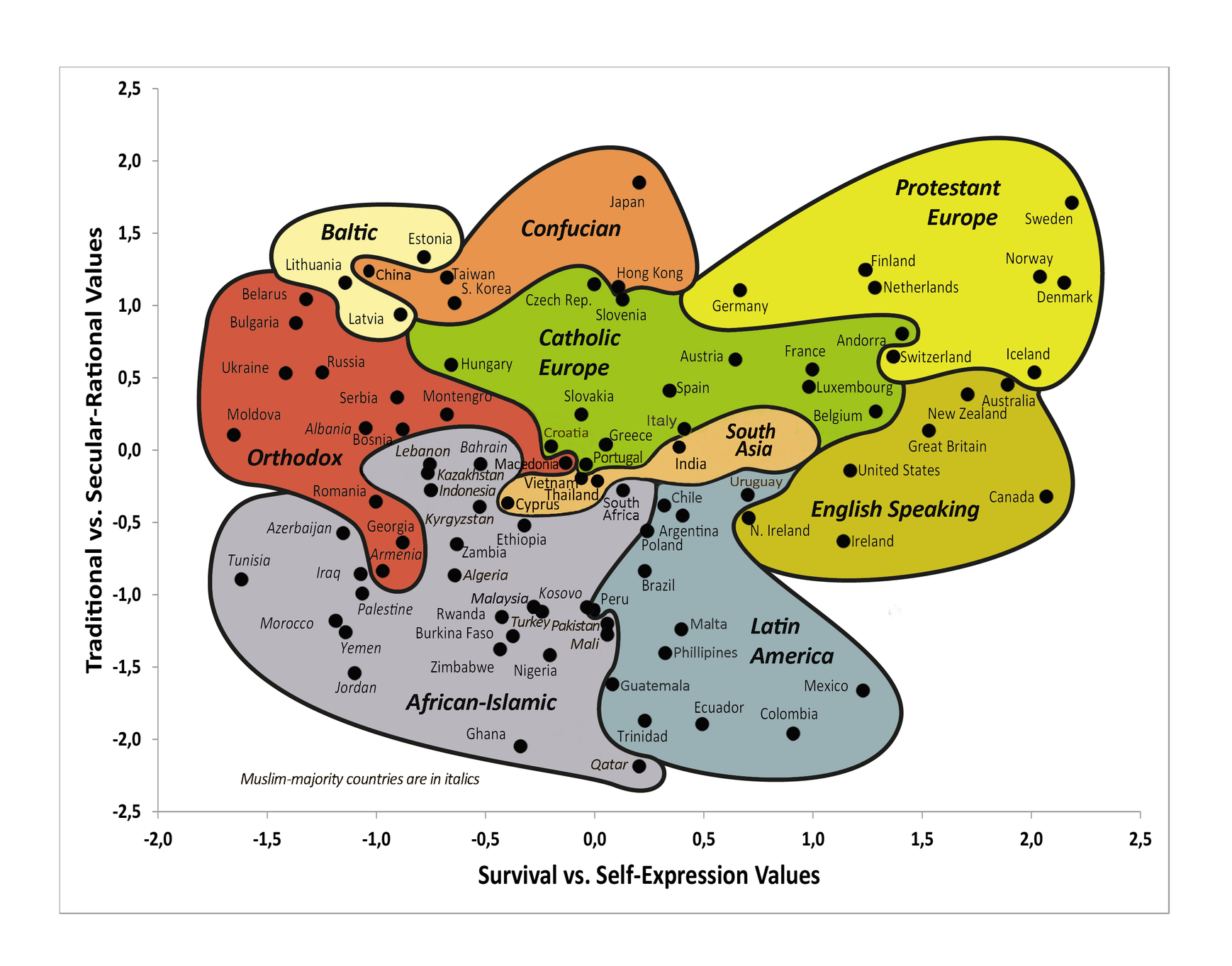 ในสายตาชาวโลก
ประชาธิปไตย
เสรีนิยม
หัวก้าวหน้า

ปัจจัย 4 พร้อม
ใส่ใจสิ่งแวดล้อม
ยอมรับความ(เห็น)ต่าง
ที่มา:
World values survey
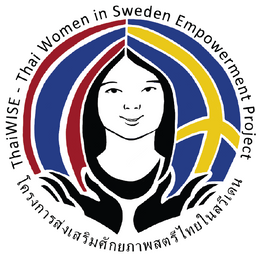 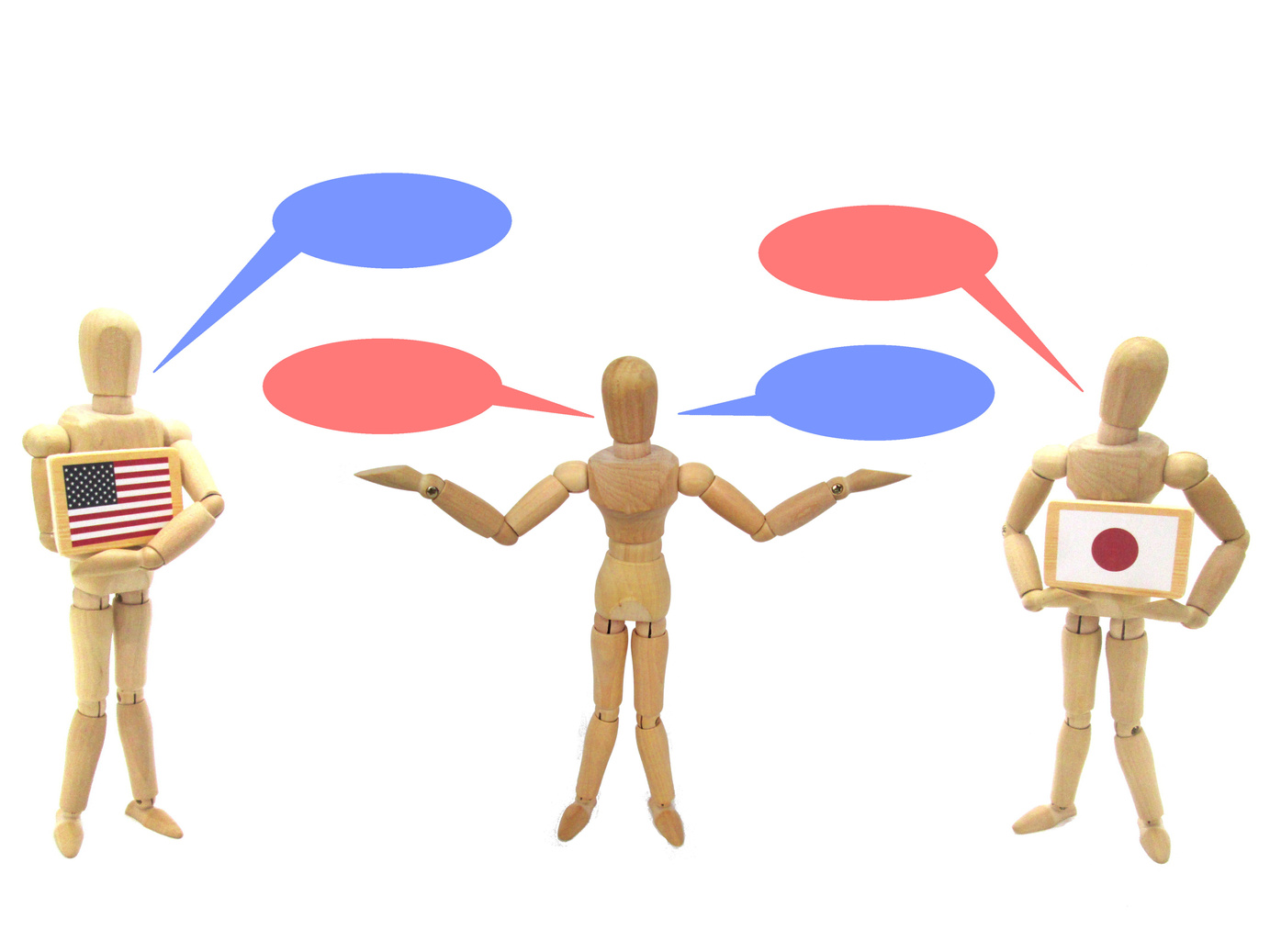 ในมุมมองของคนสวีเดน
เพศ
ล่าม (ฟรี)
ประชาธิปไตย
ความเท่าเทียม
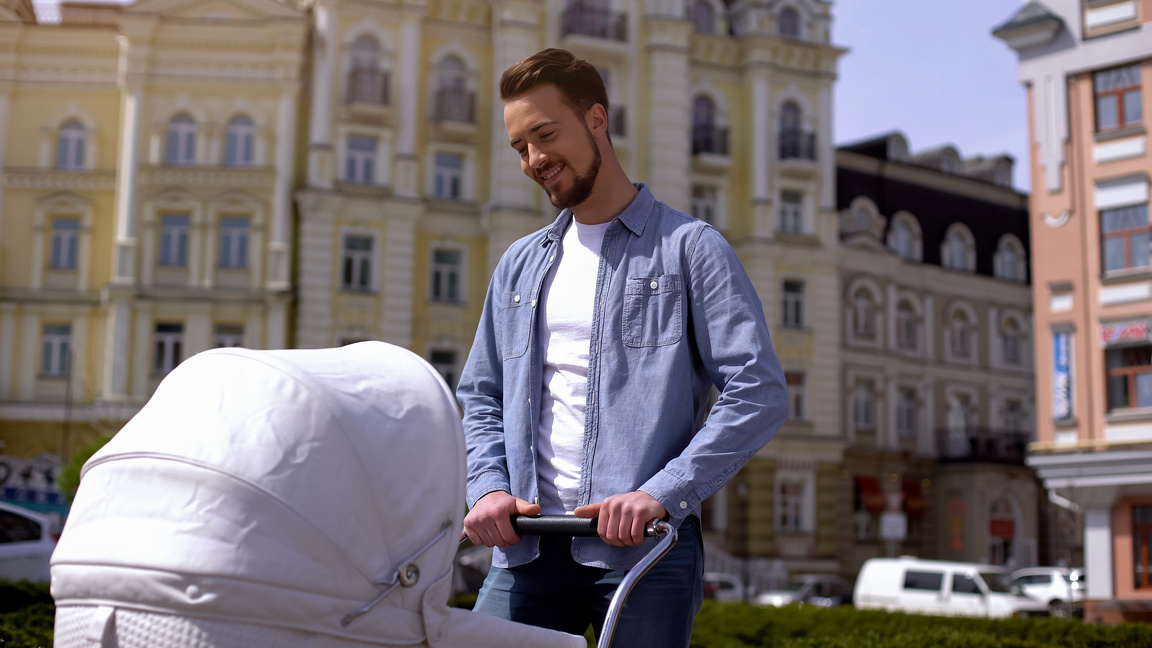 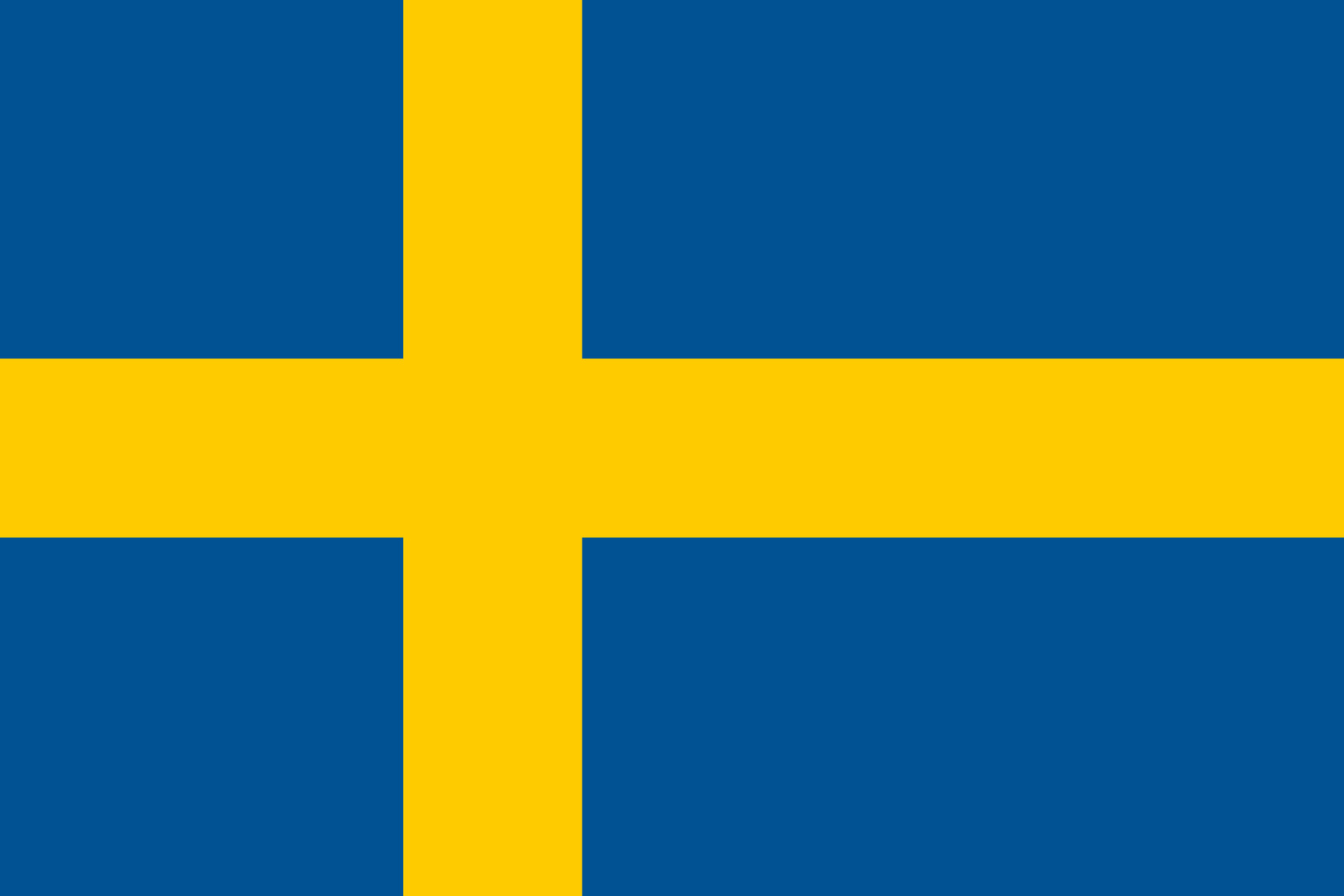 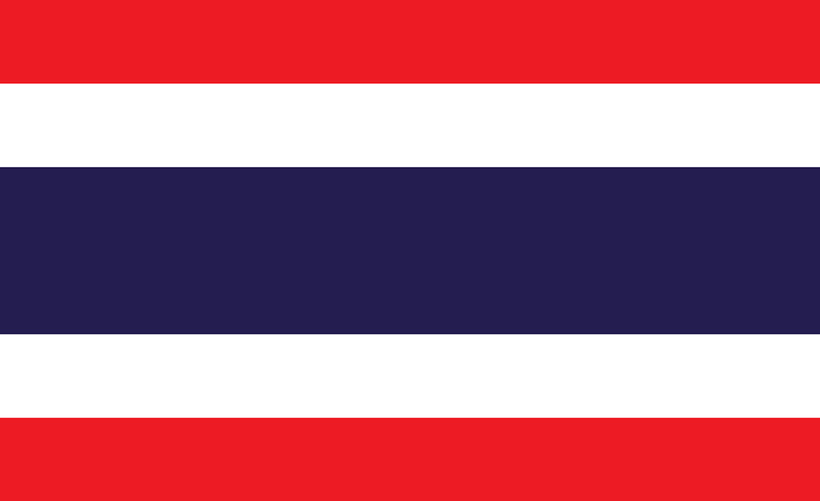 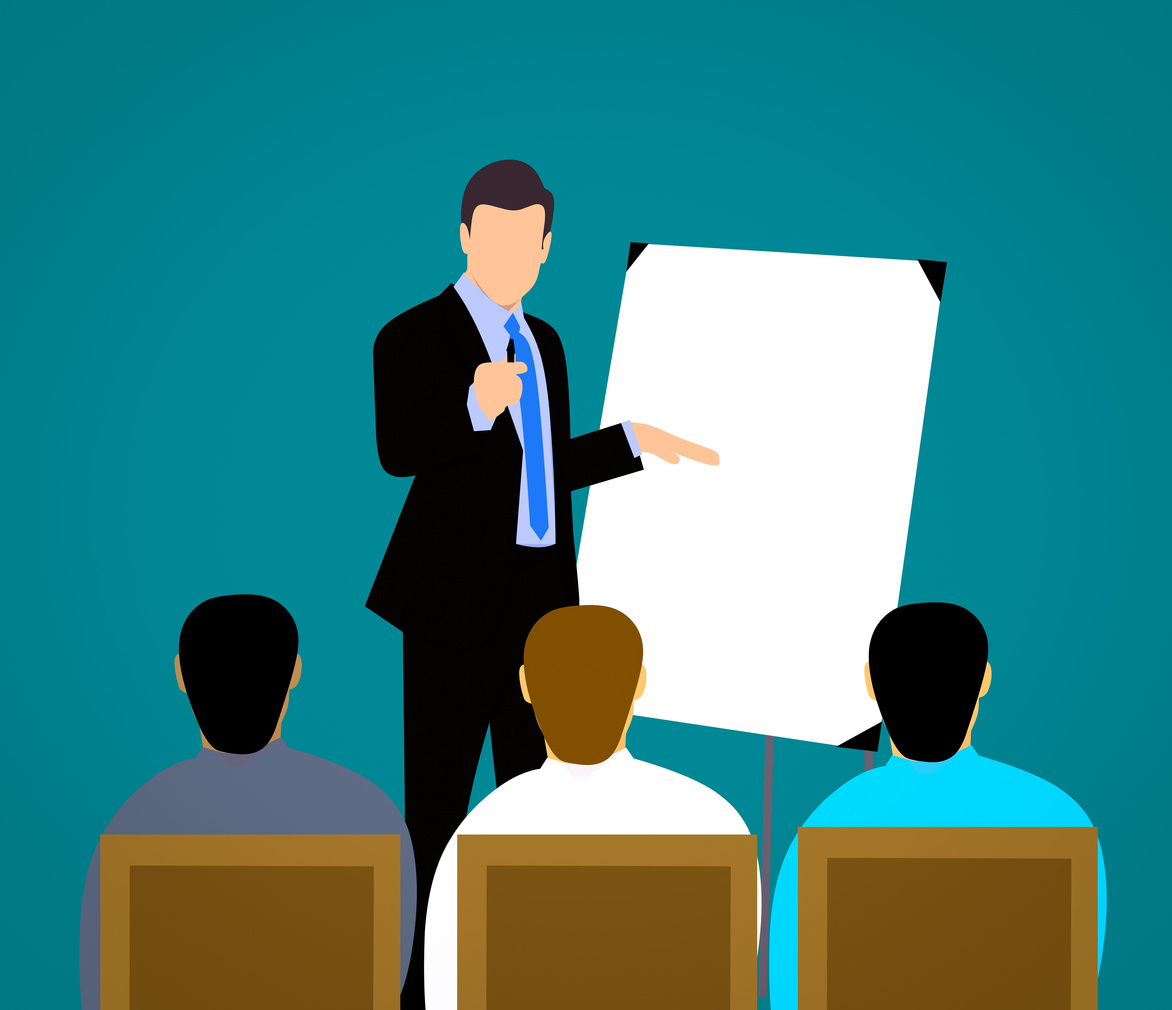 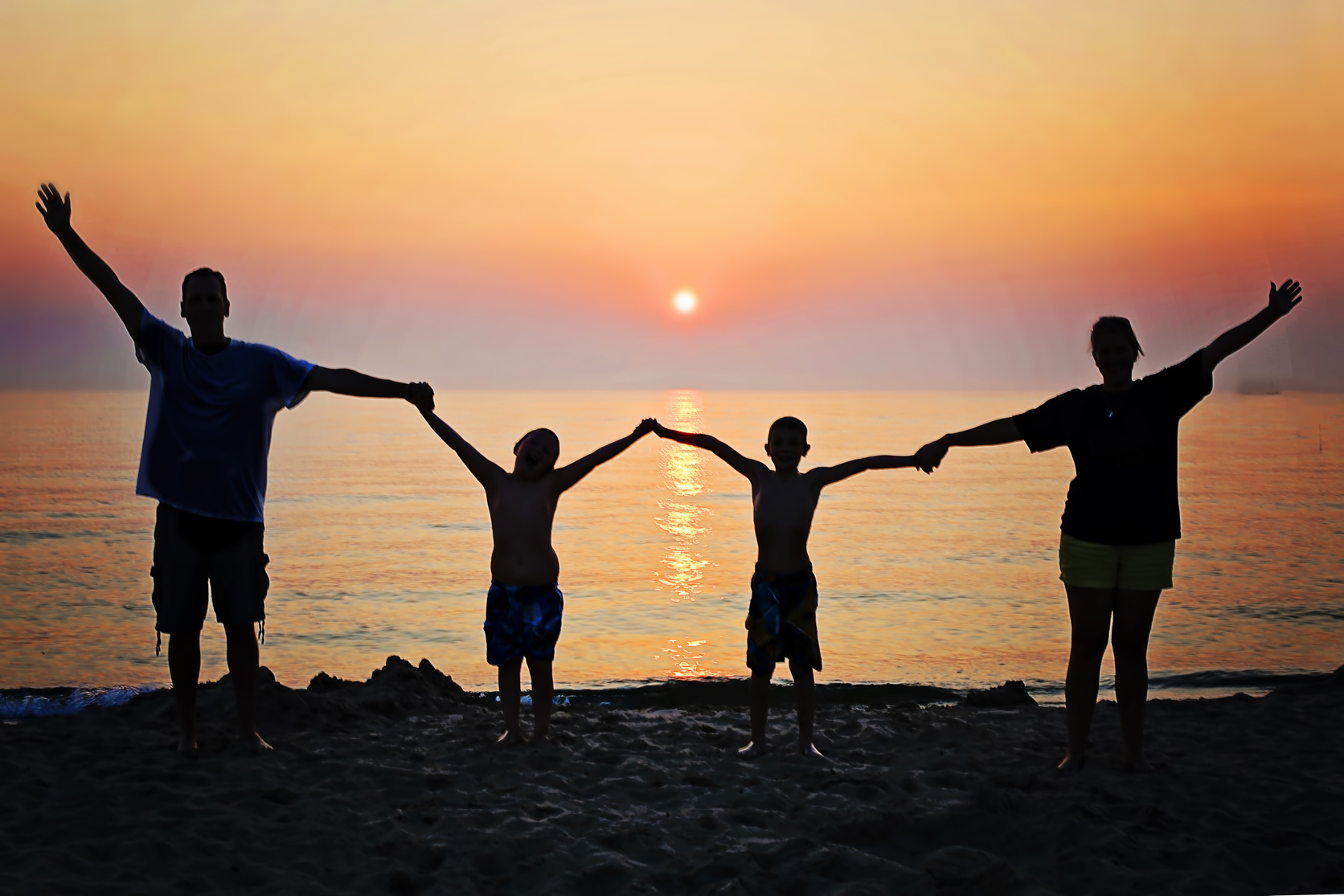 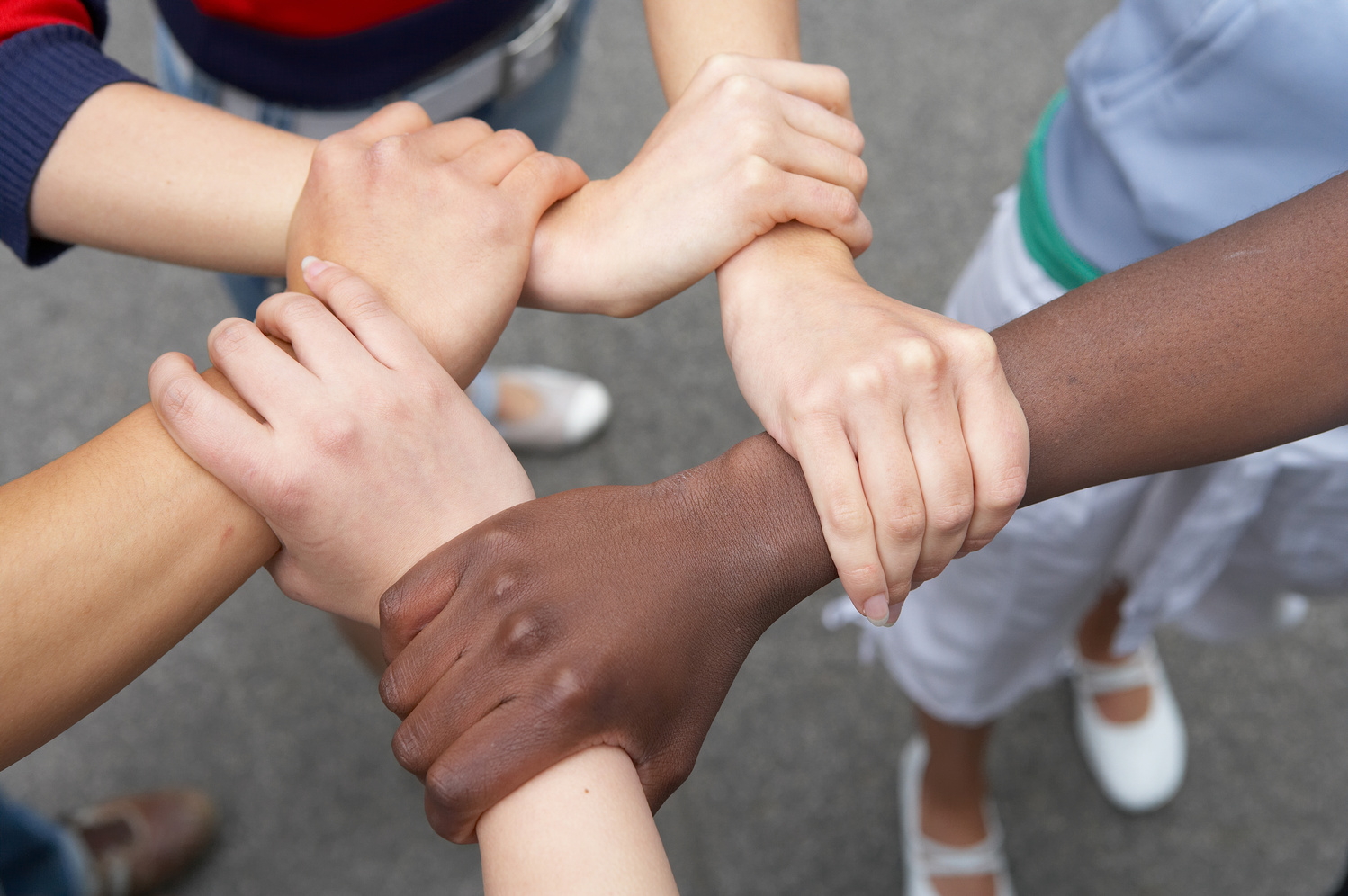 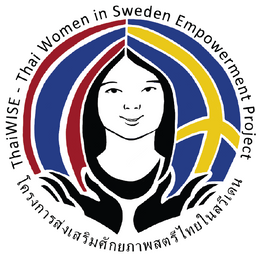 การศึกษา (ฟรี)
วัย
เชื้อชาติ & สีผิว
ค่านิยมของคนสวีเดน
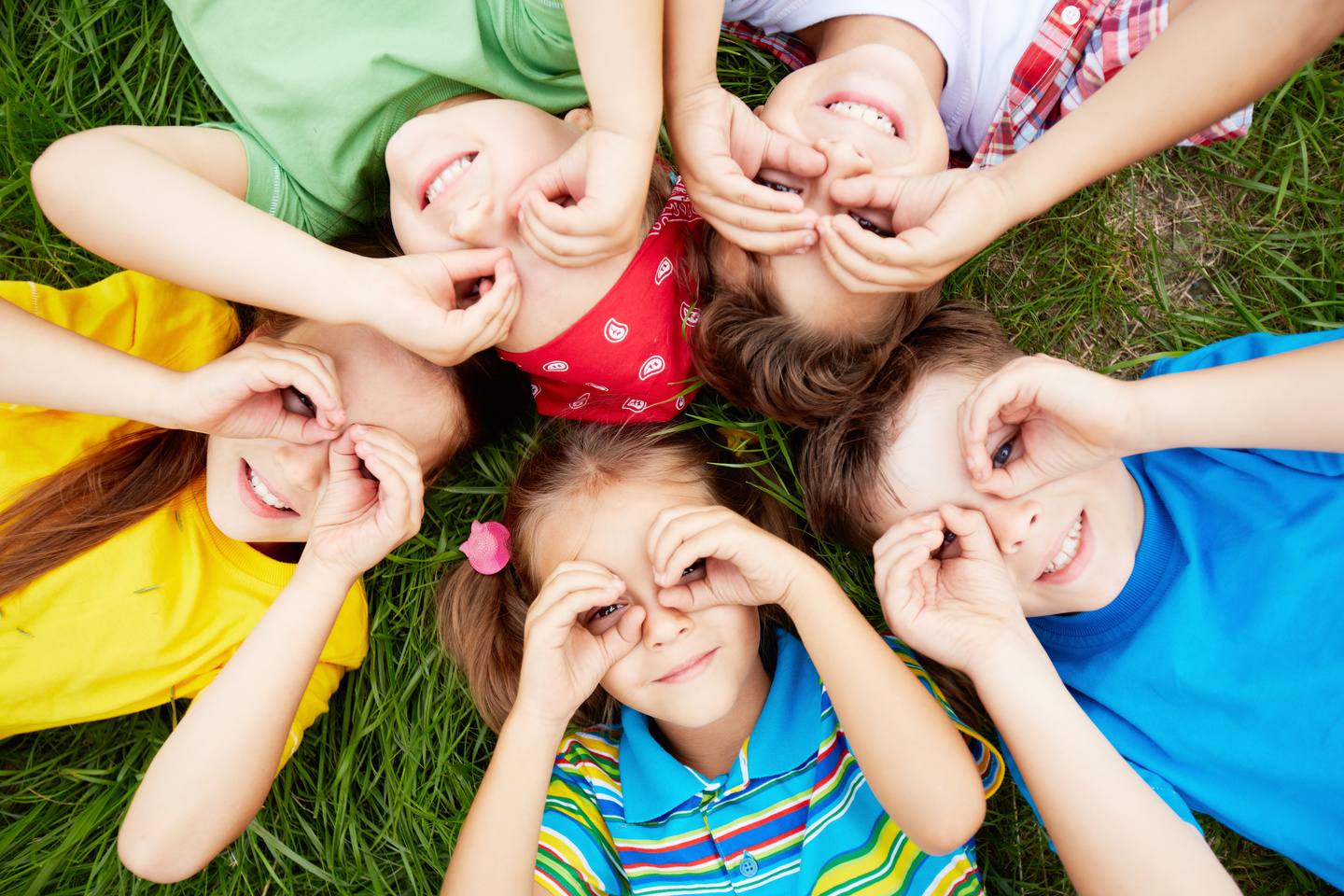 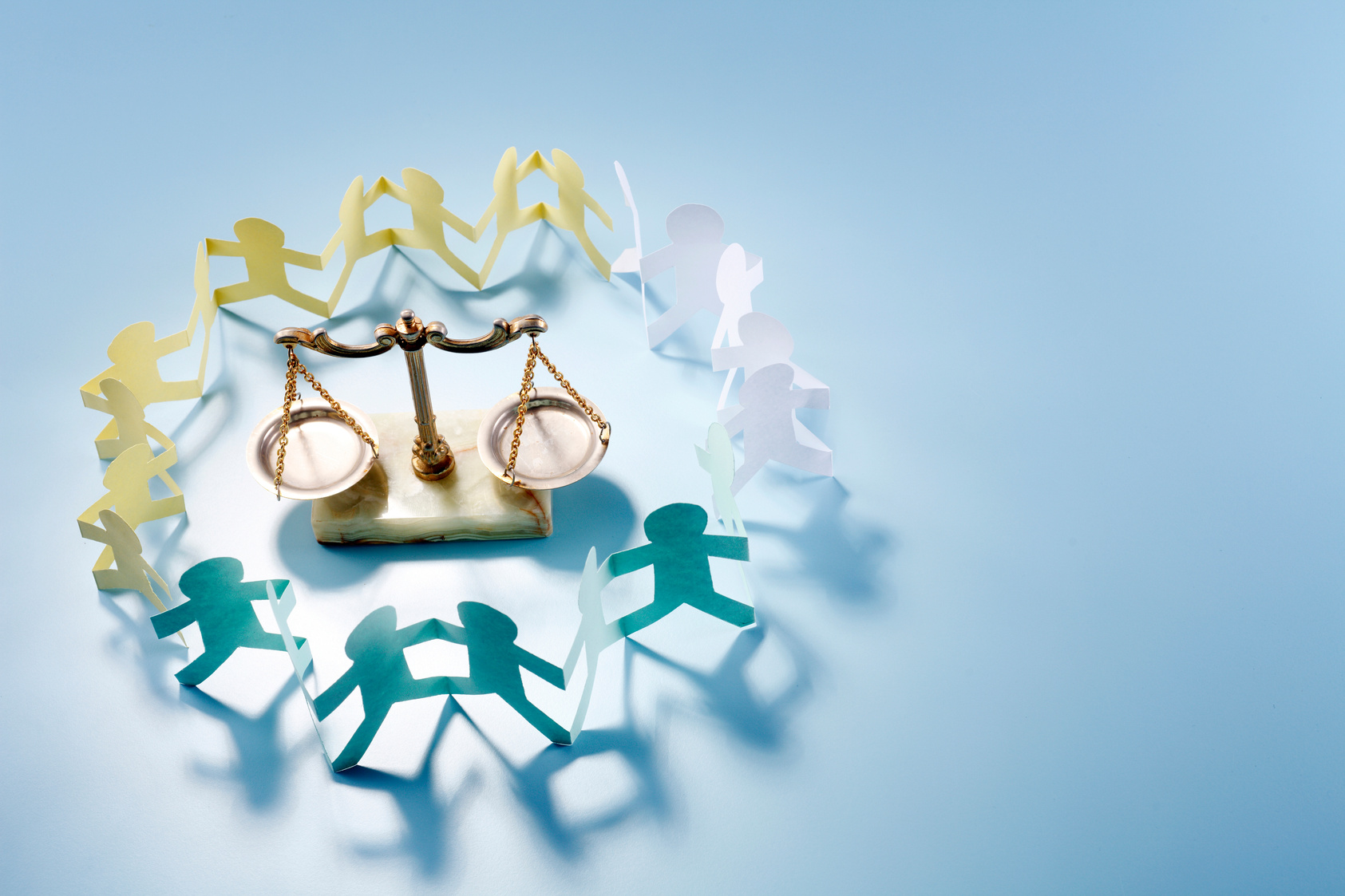 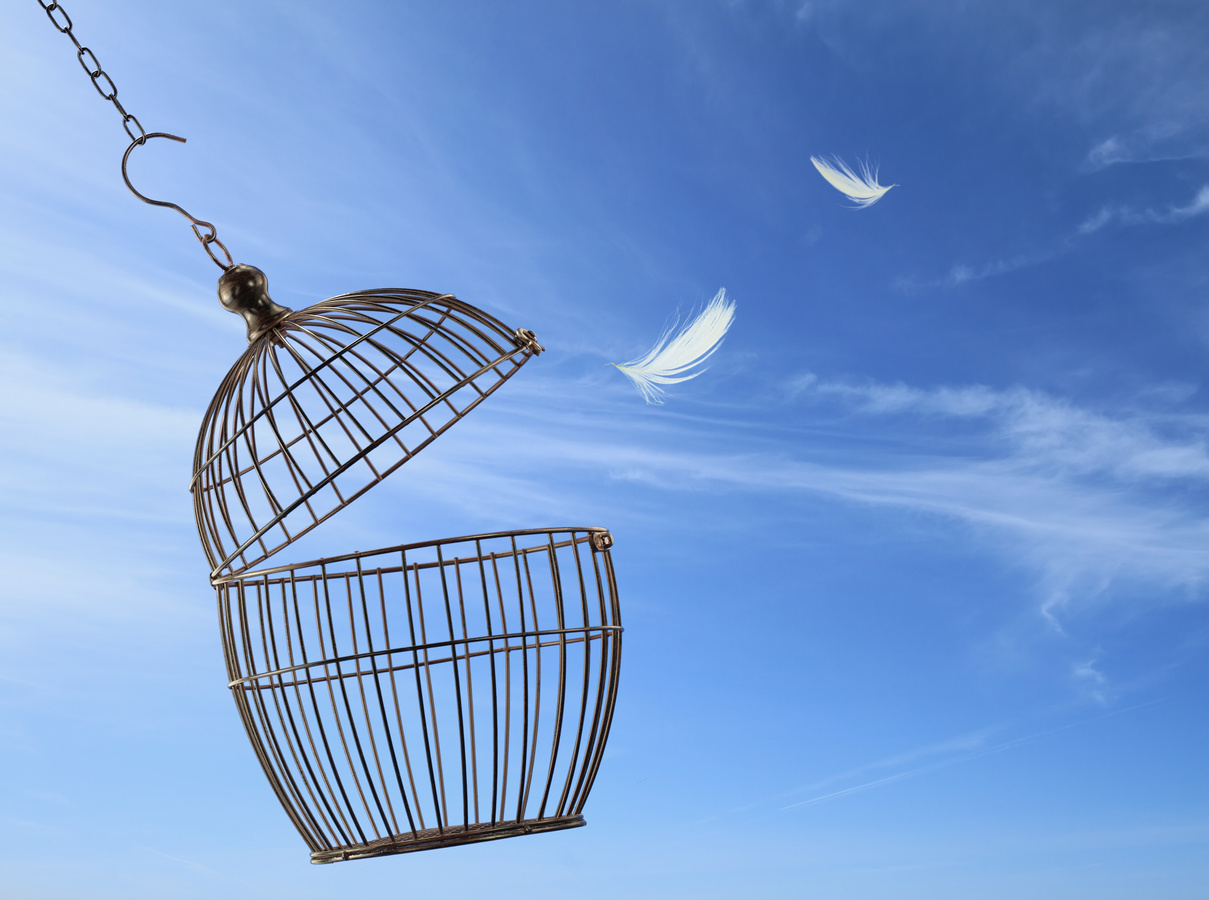 Allemansrätten
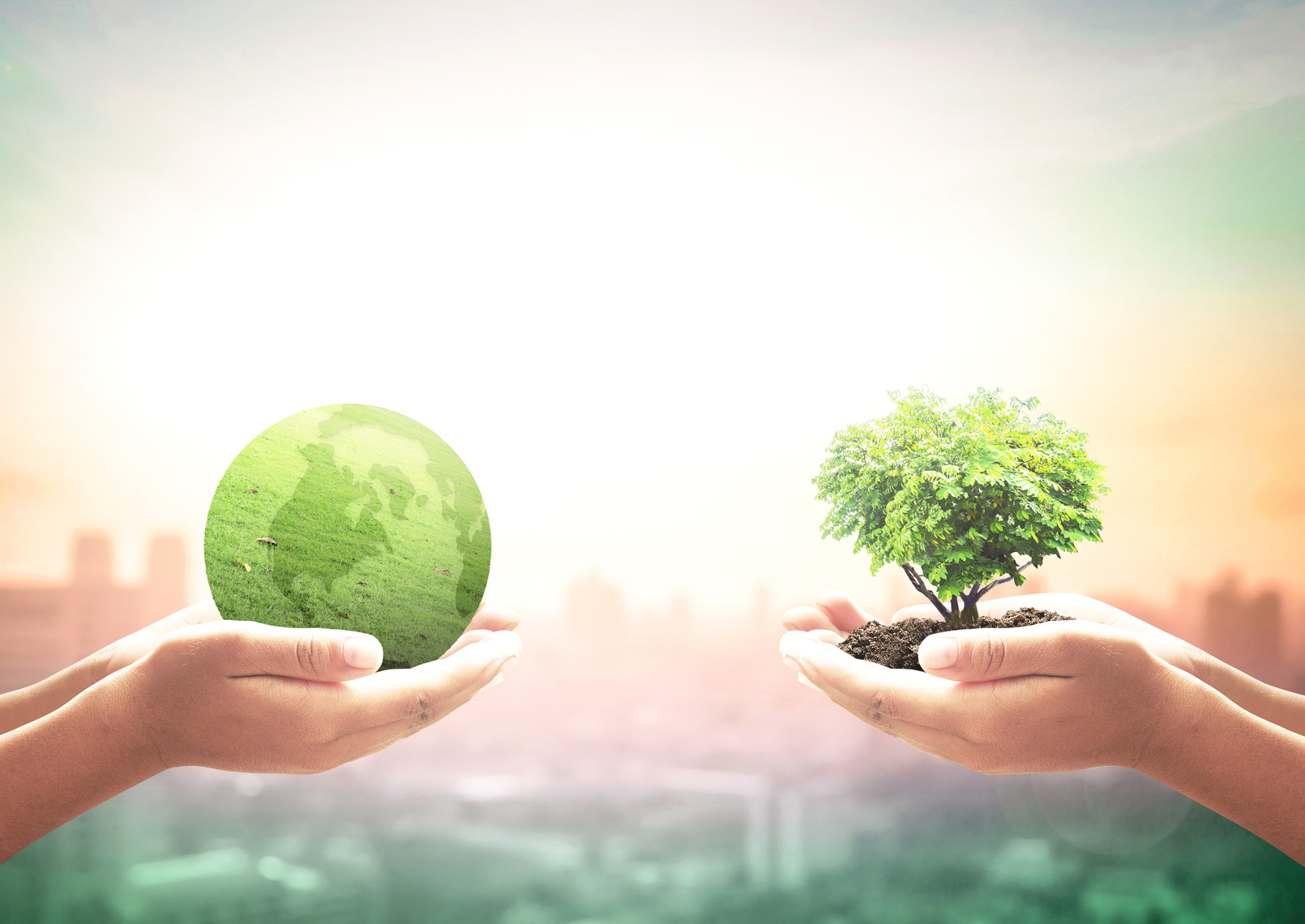 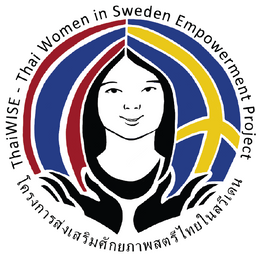 ในมุมมองของมะกรูด
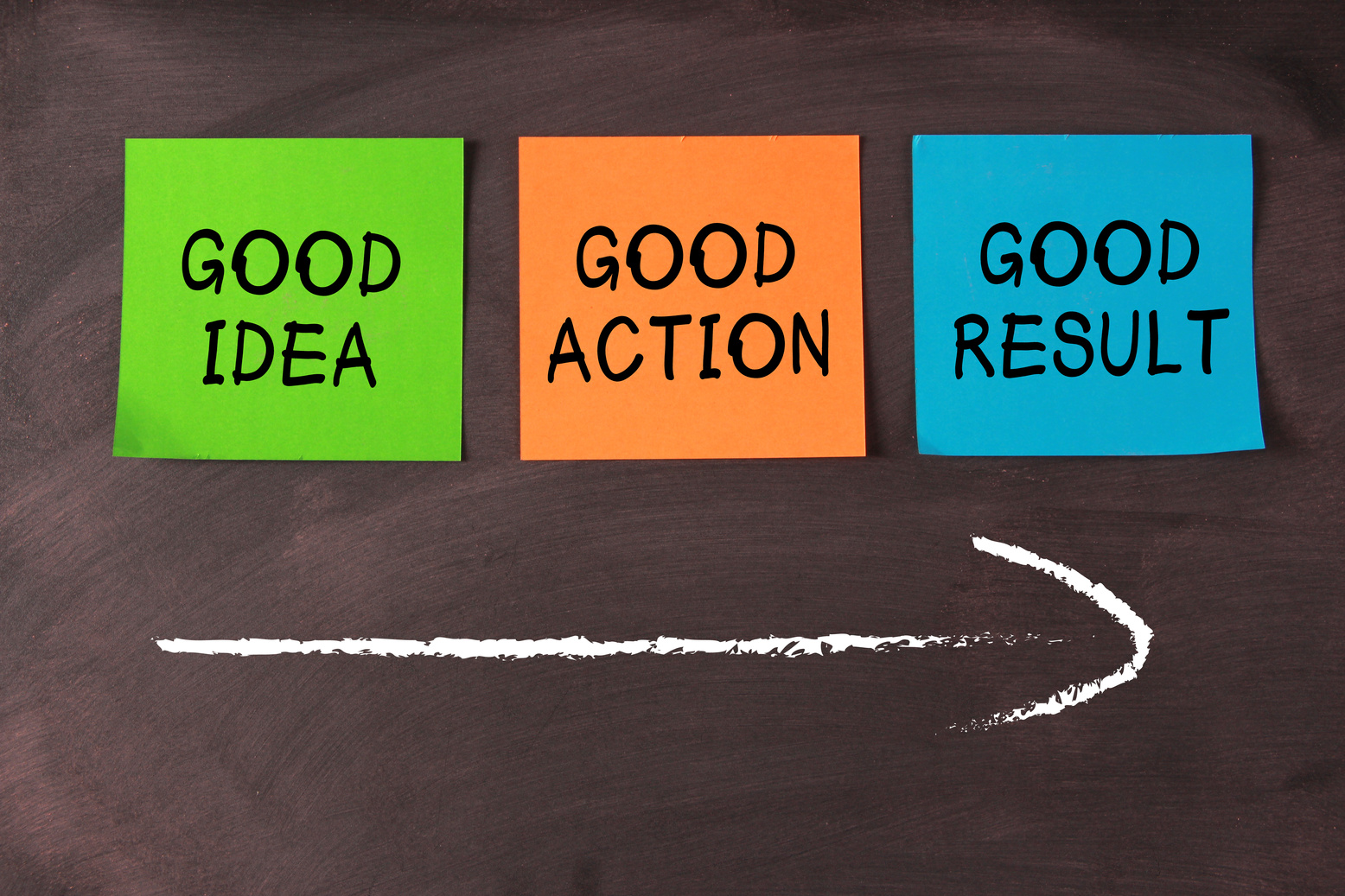 สุภาพ
เรียนรู้จากอดีต
สุดโต่ง
จิตใจเมตตา
ตรงเวลา
รักษาผลประโยชน์ให้รัฐ
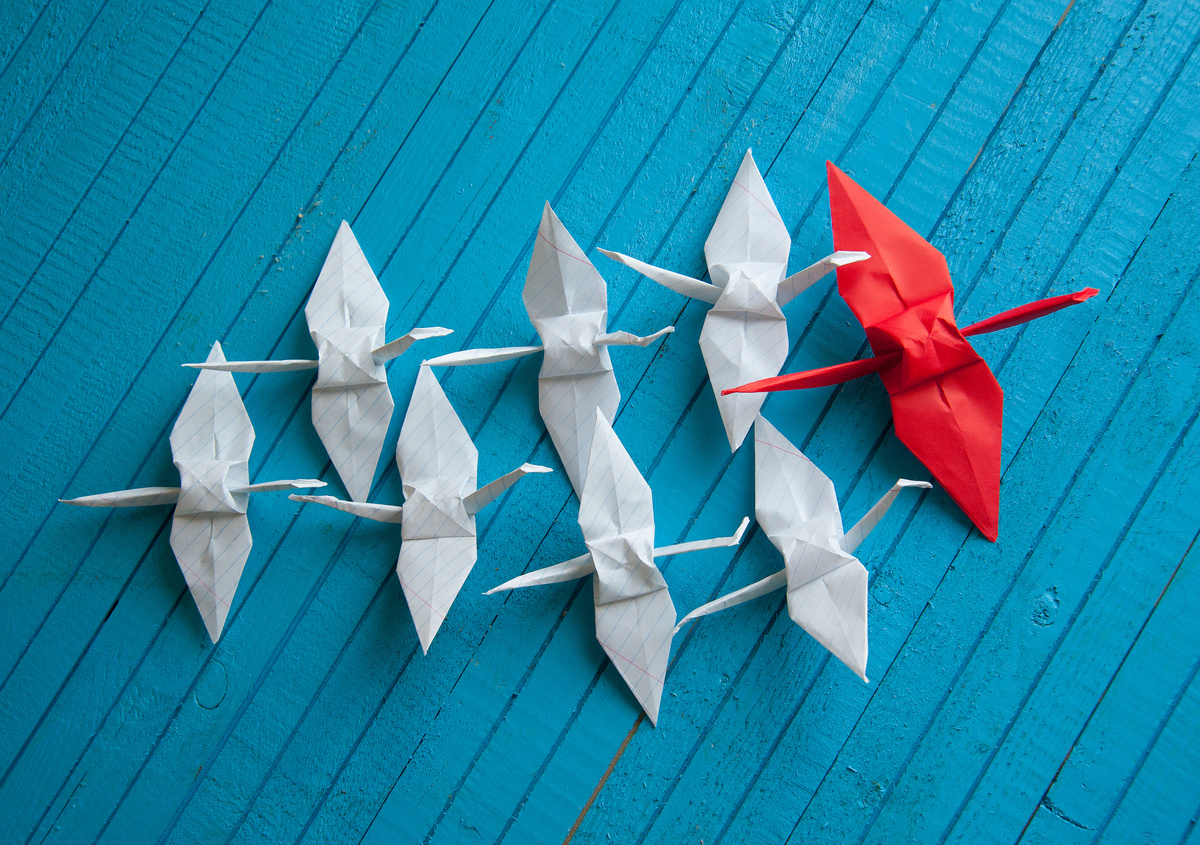 เคารพกฎกติกา
รับผิดชอบ
วางแผน
ด้านมืด???
ศาสนา?
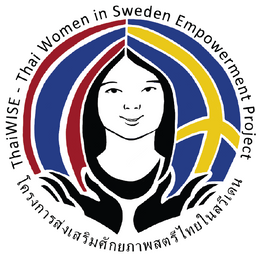 การบริหาร
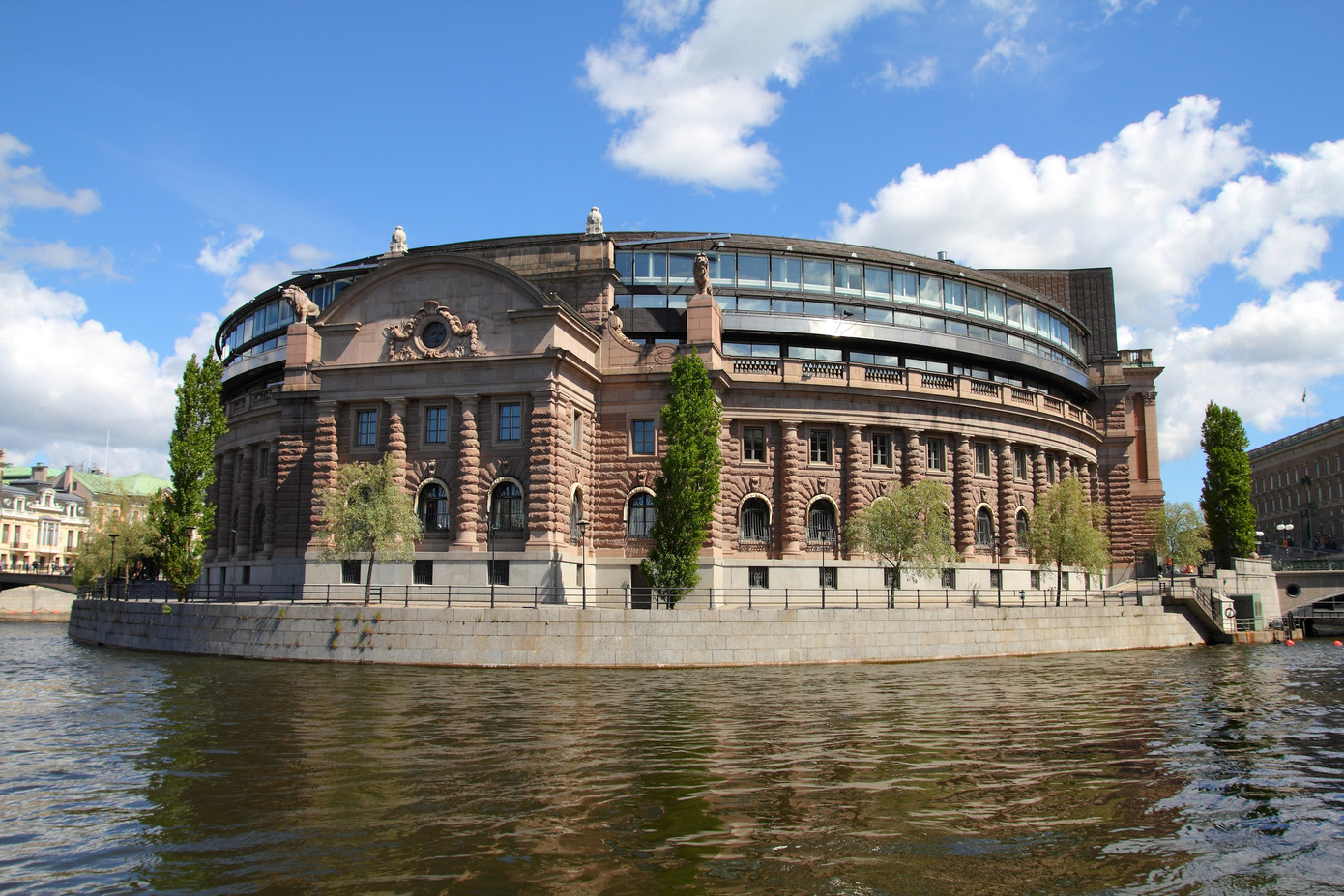 ส่วนกลาง
ส่วนภูมิภาค
ส่วนท้องถิ่น
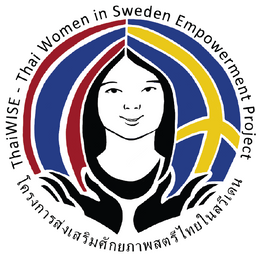 ส่วนท้องถิ่น
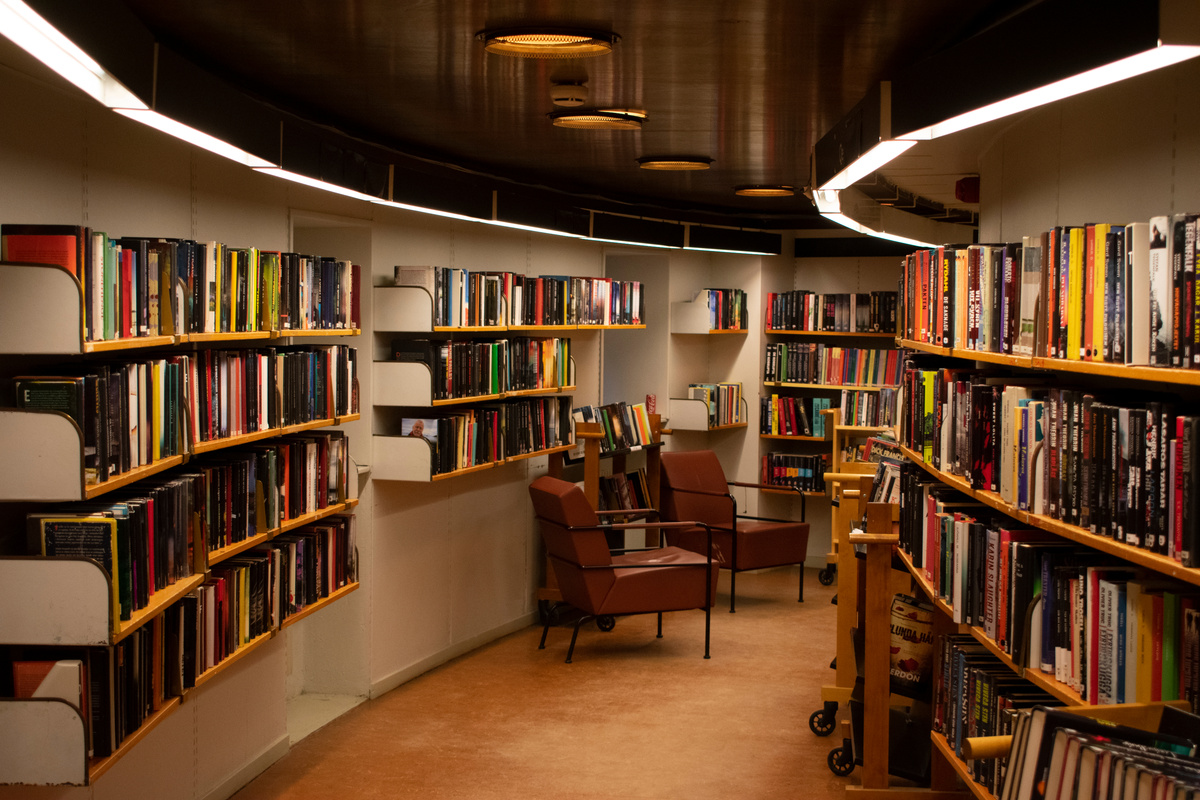 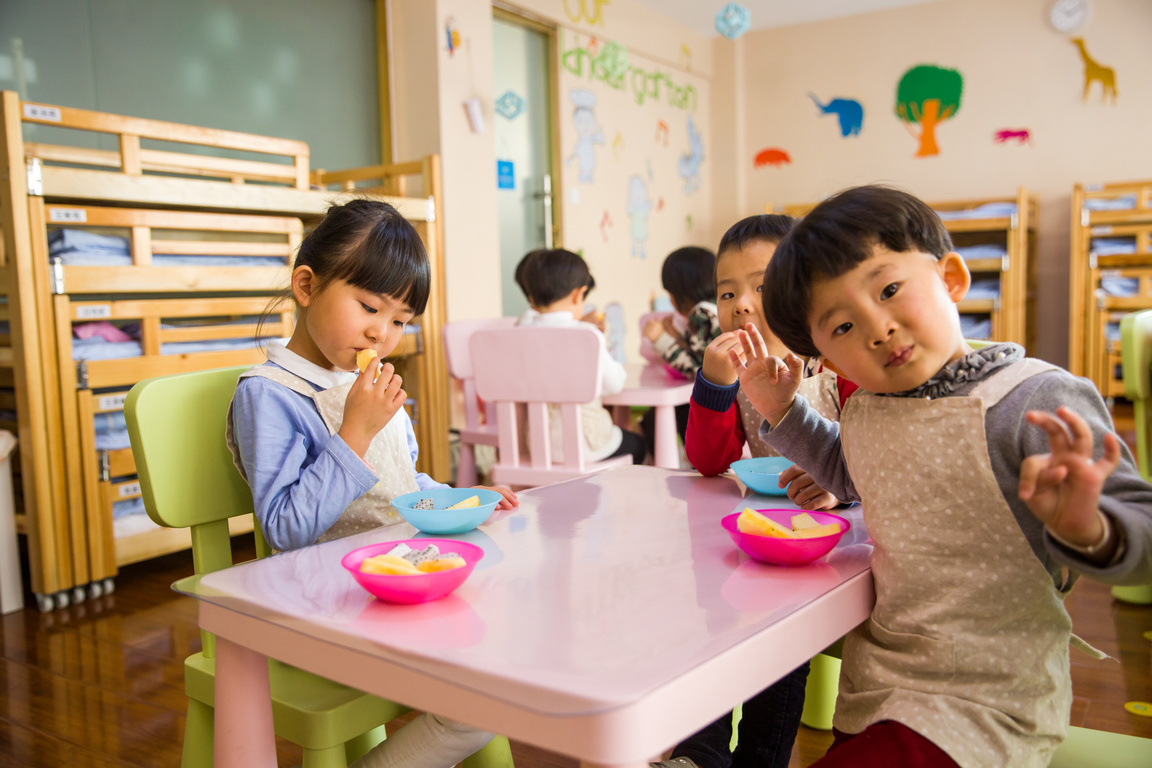 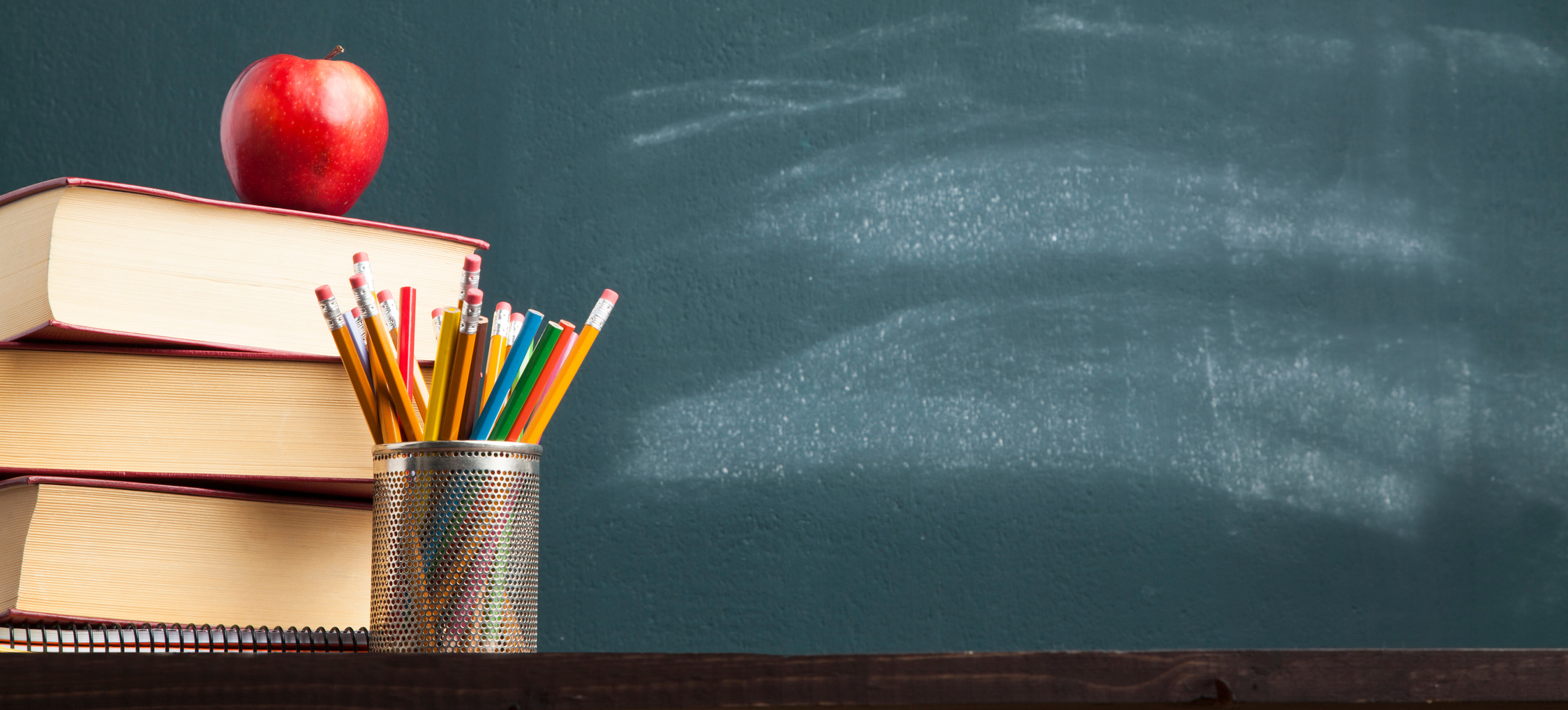 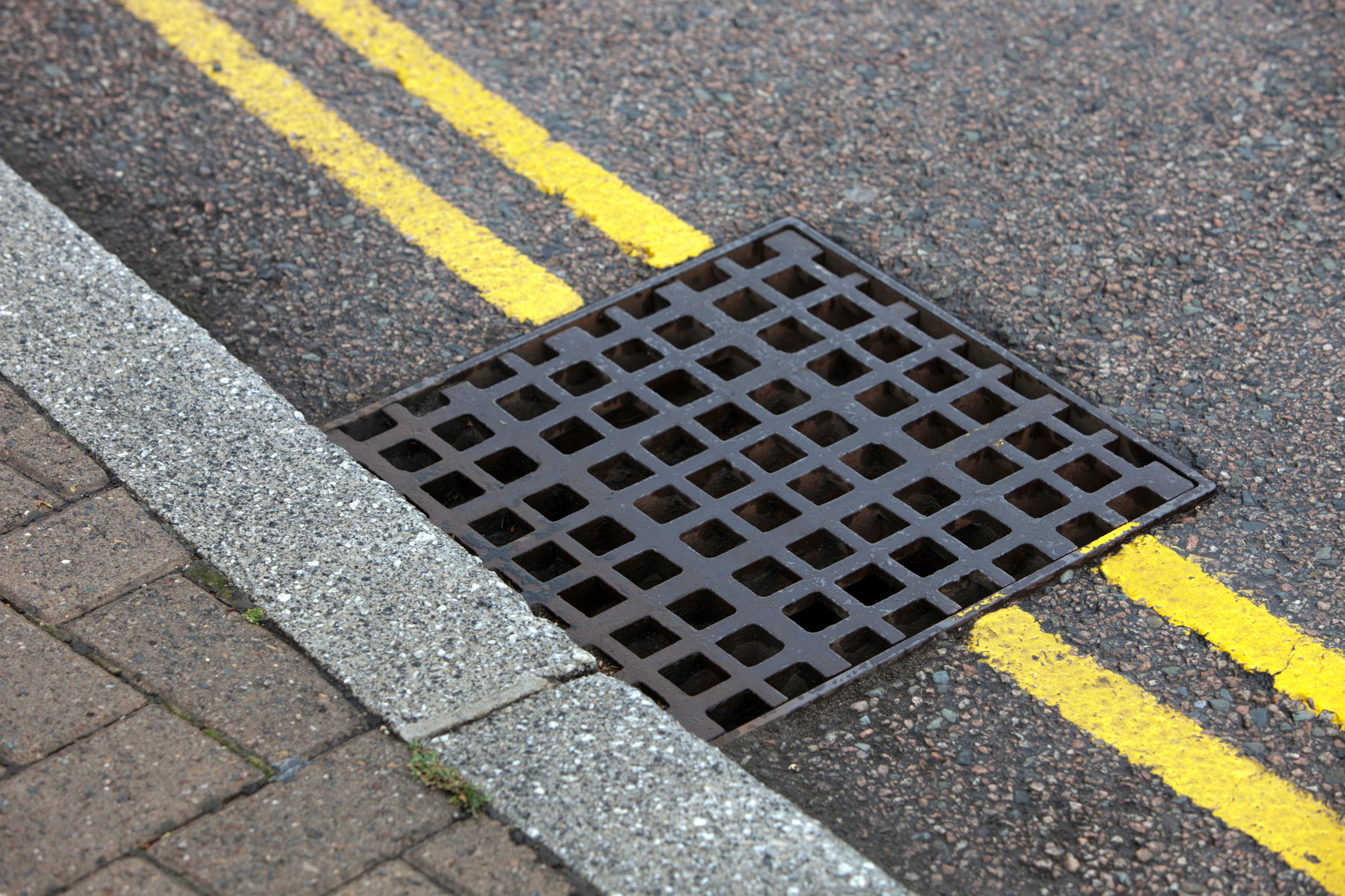 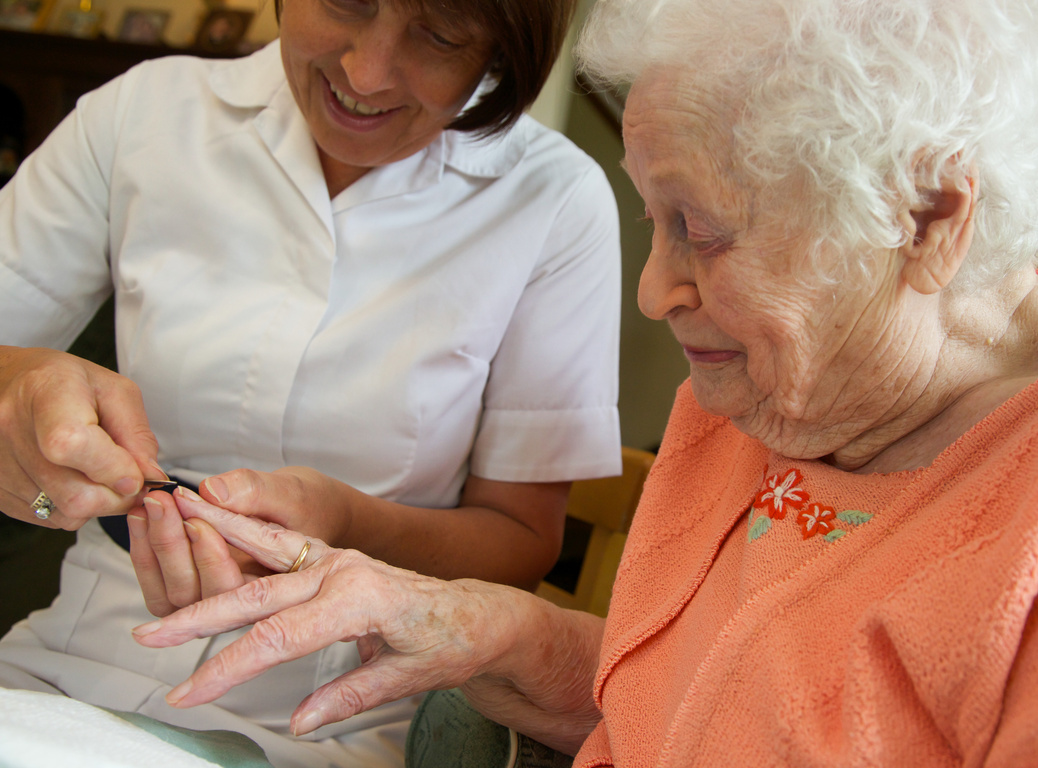 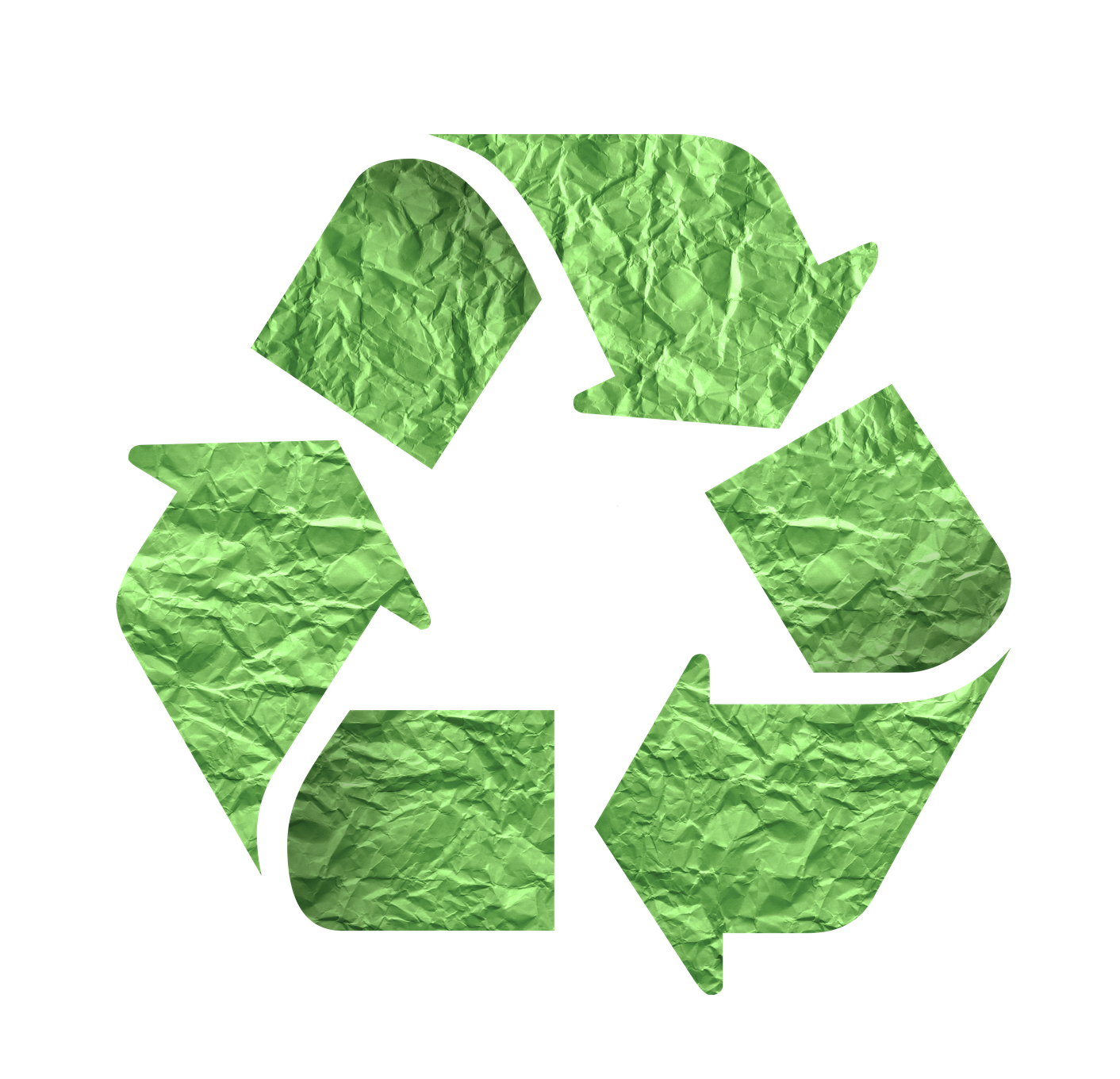 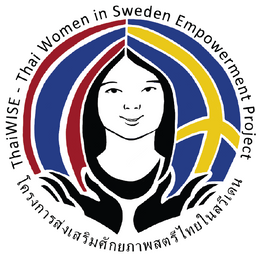 ส่วนภูมิภาค
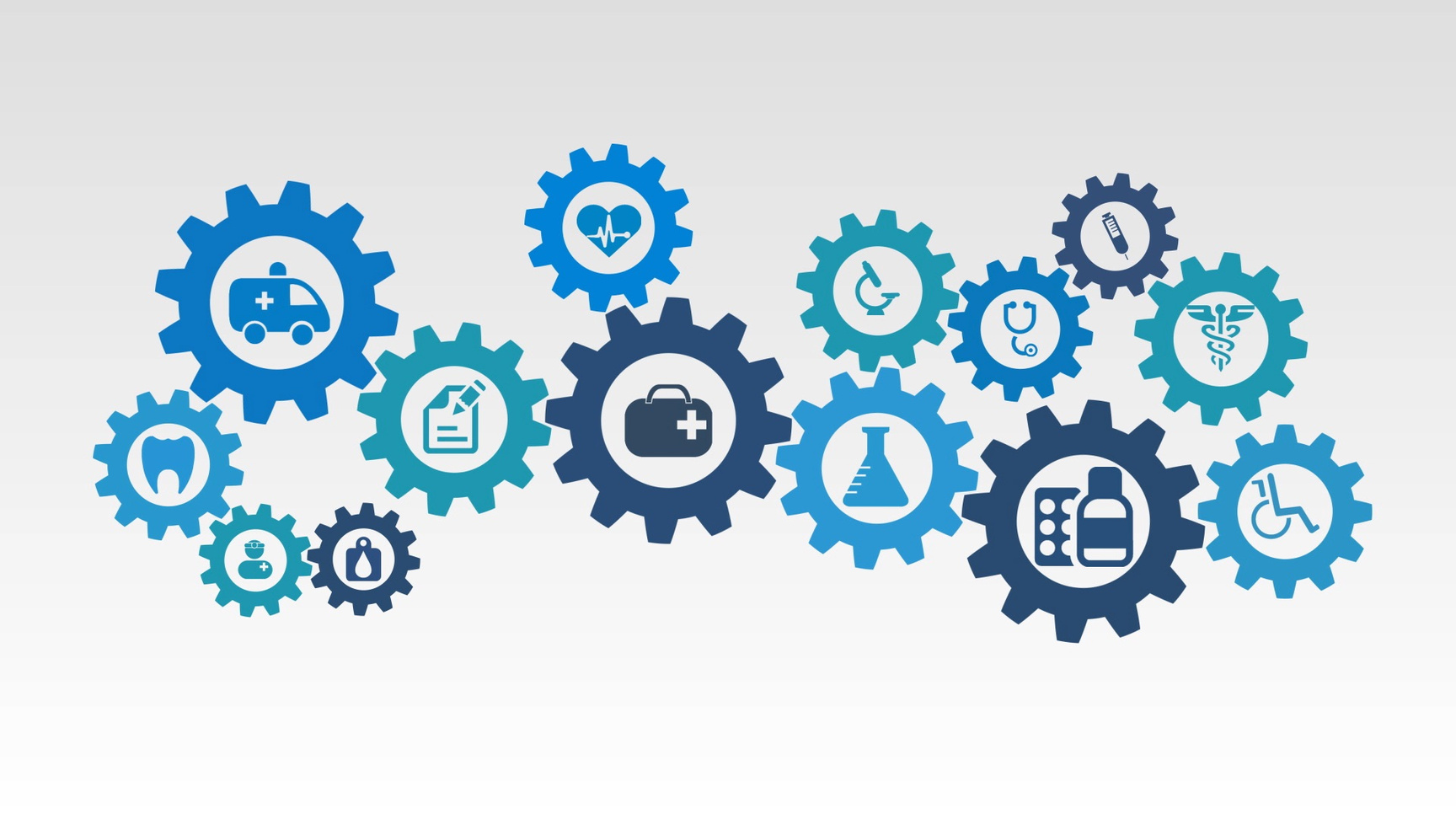 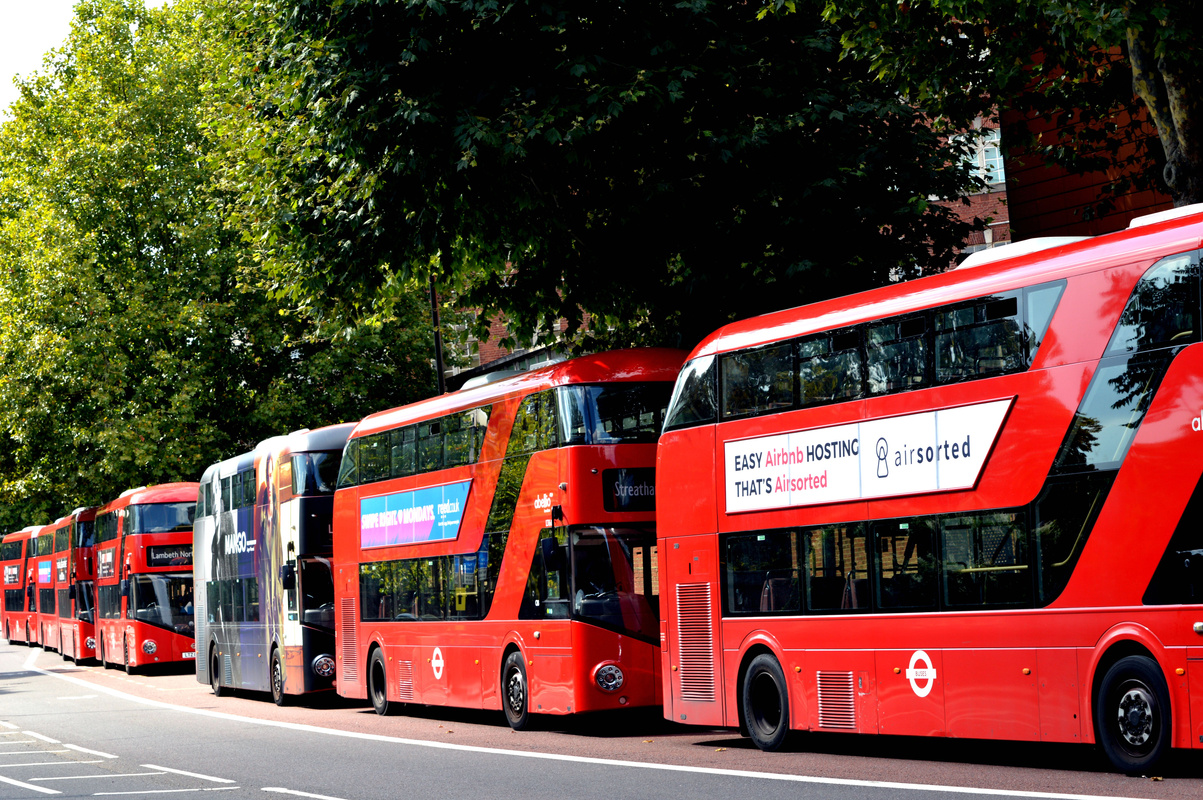 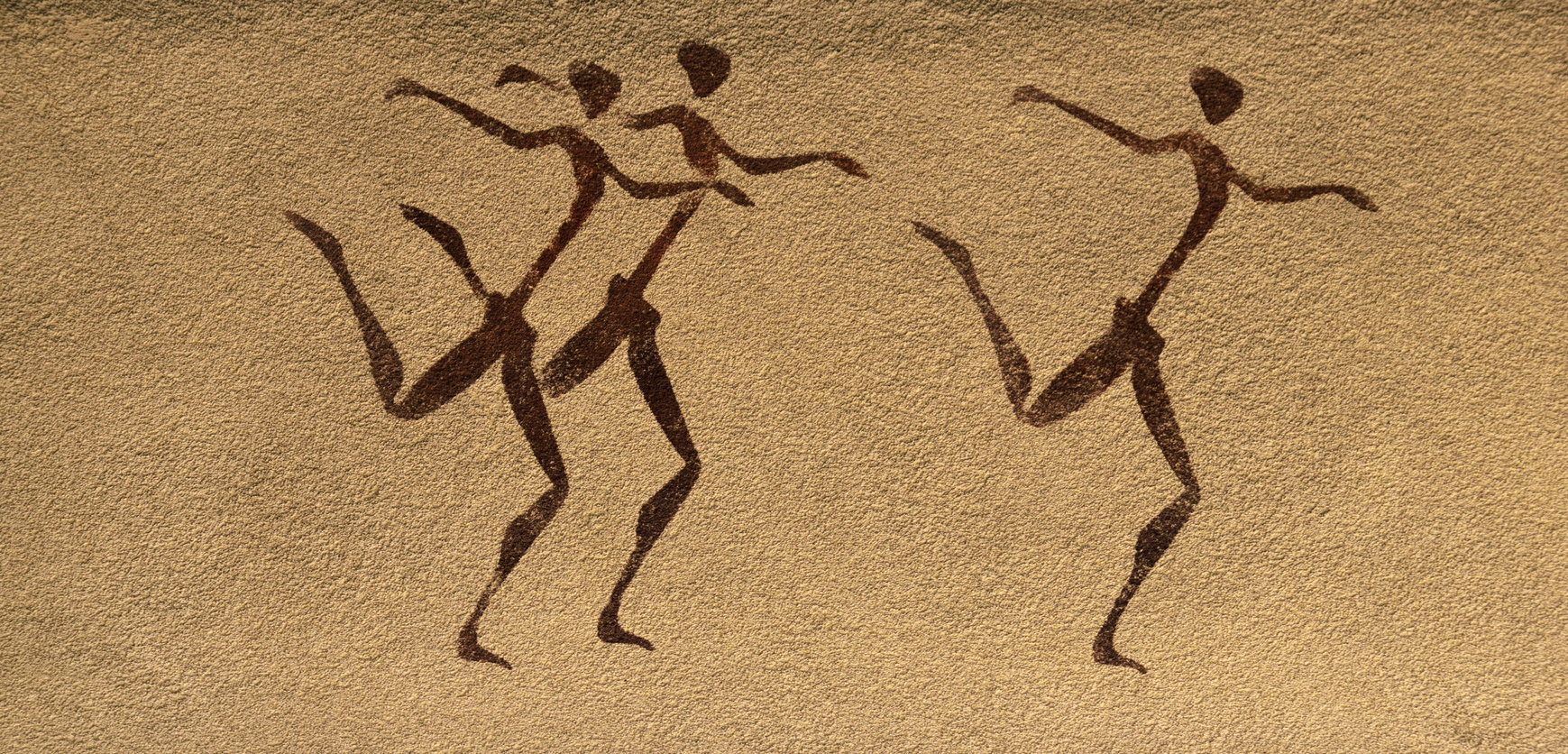 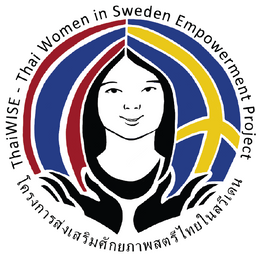 หน่วยงานราชการ
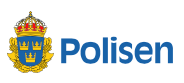 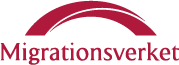 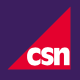 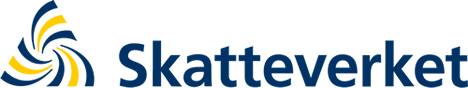 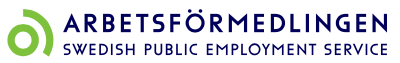 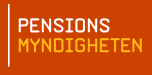 Kommun
Socialtjänst
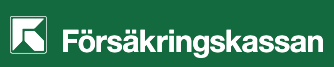 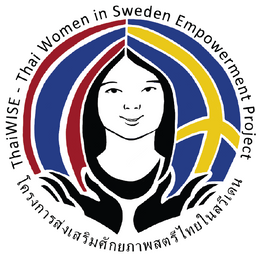 เรื่องเงิน ๆ ทอง ๆ
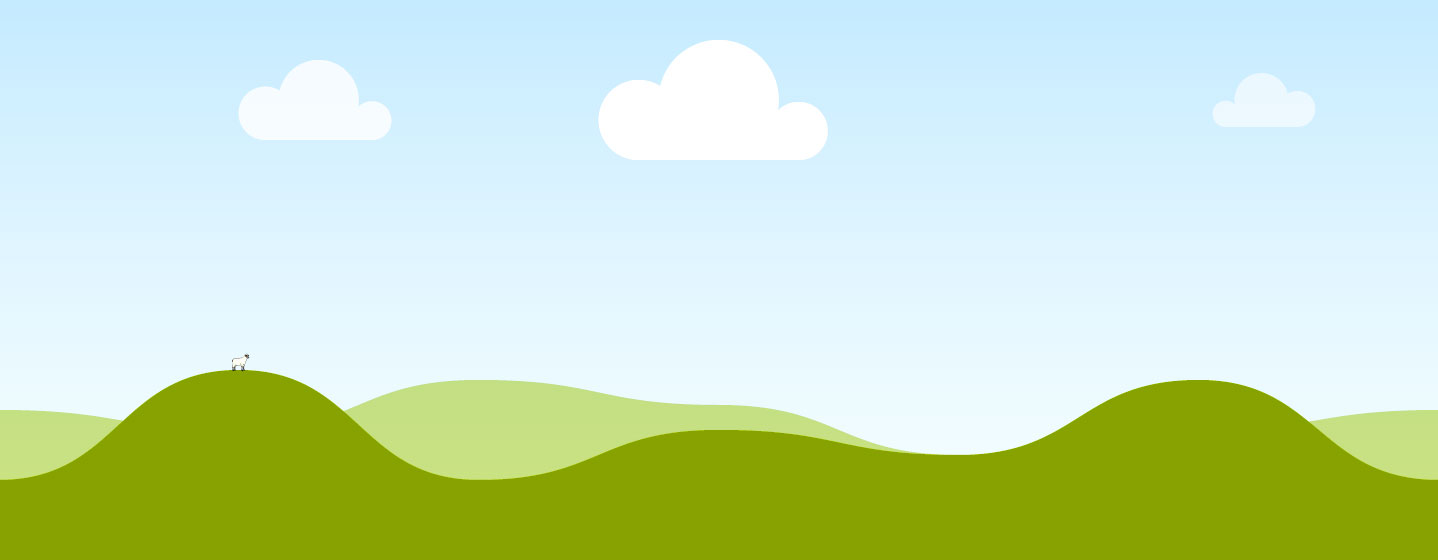 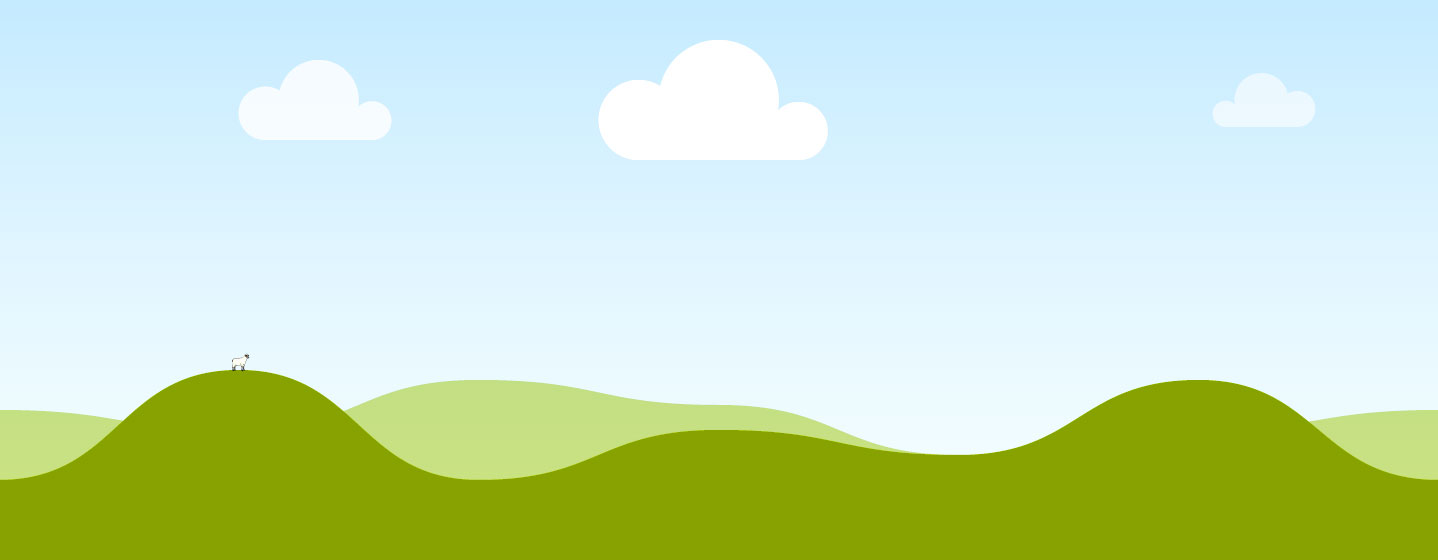 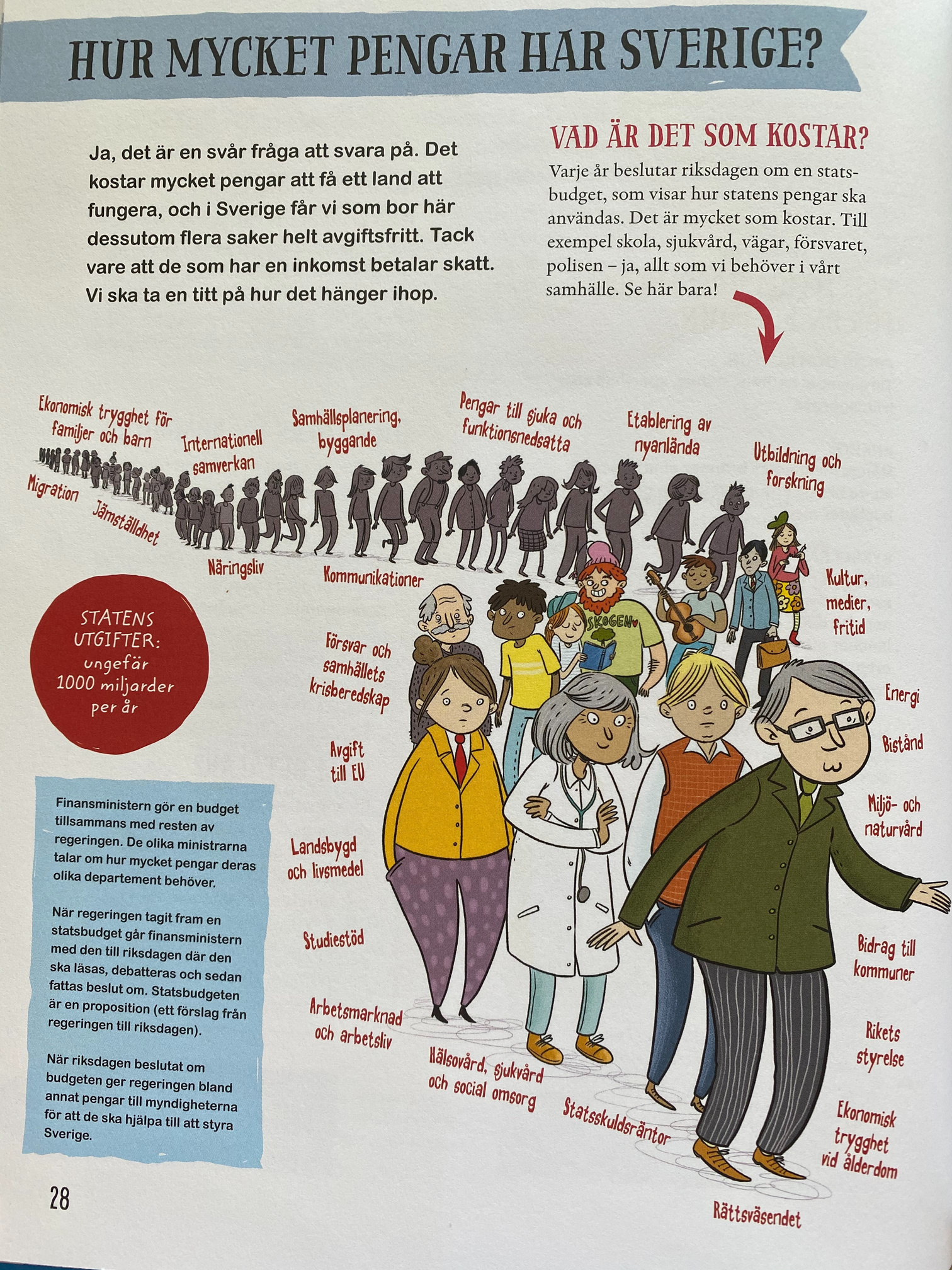 ของส่วนรวม
การศึกษา
การดูแลผู้สูงวัย & ผู้พิการ
สาธารณูปโภค
การดูแลบุคคล & ครอบครัว
สันทนาการ & วัฒนธรรม
กิจกรรมทางการเมือง
อื่น ๆ
1 ล้านล้าน
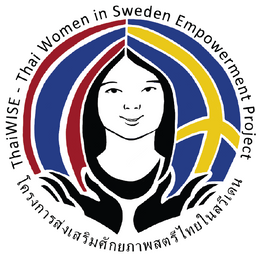 ที่มา: Så funkar Sverige
เรื่องเงิน ๆ ทอง ๆ
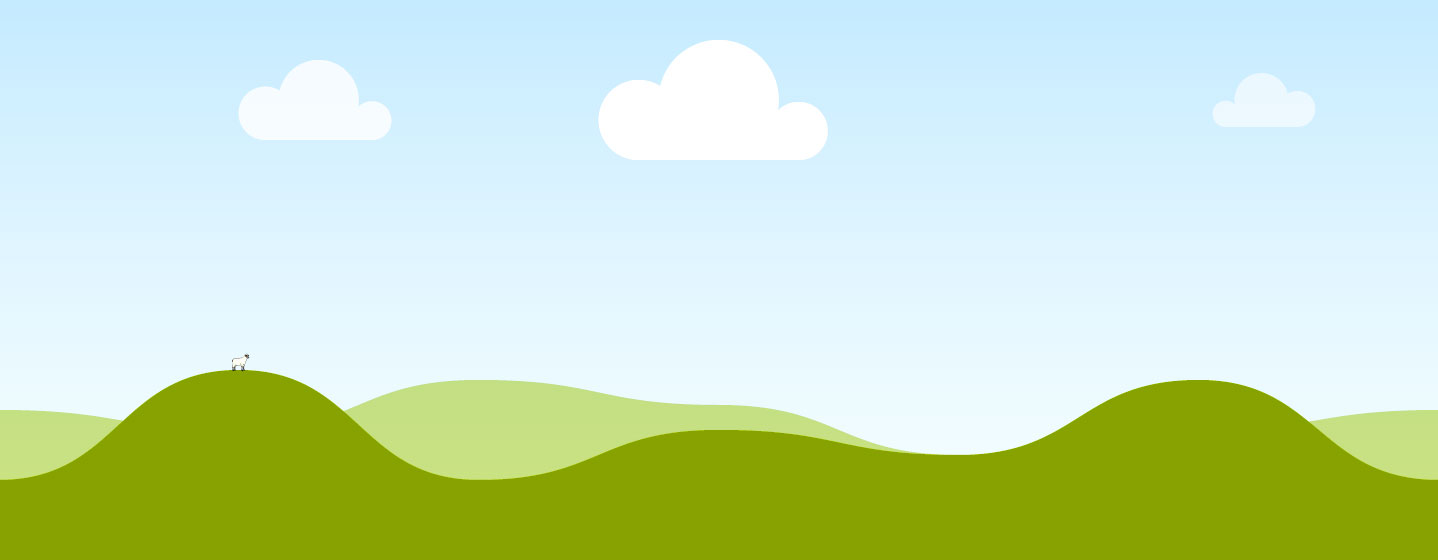 รายได้รัฐ
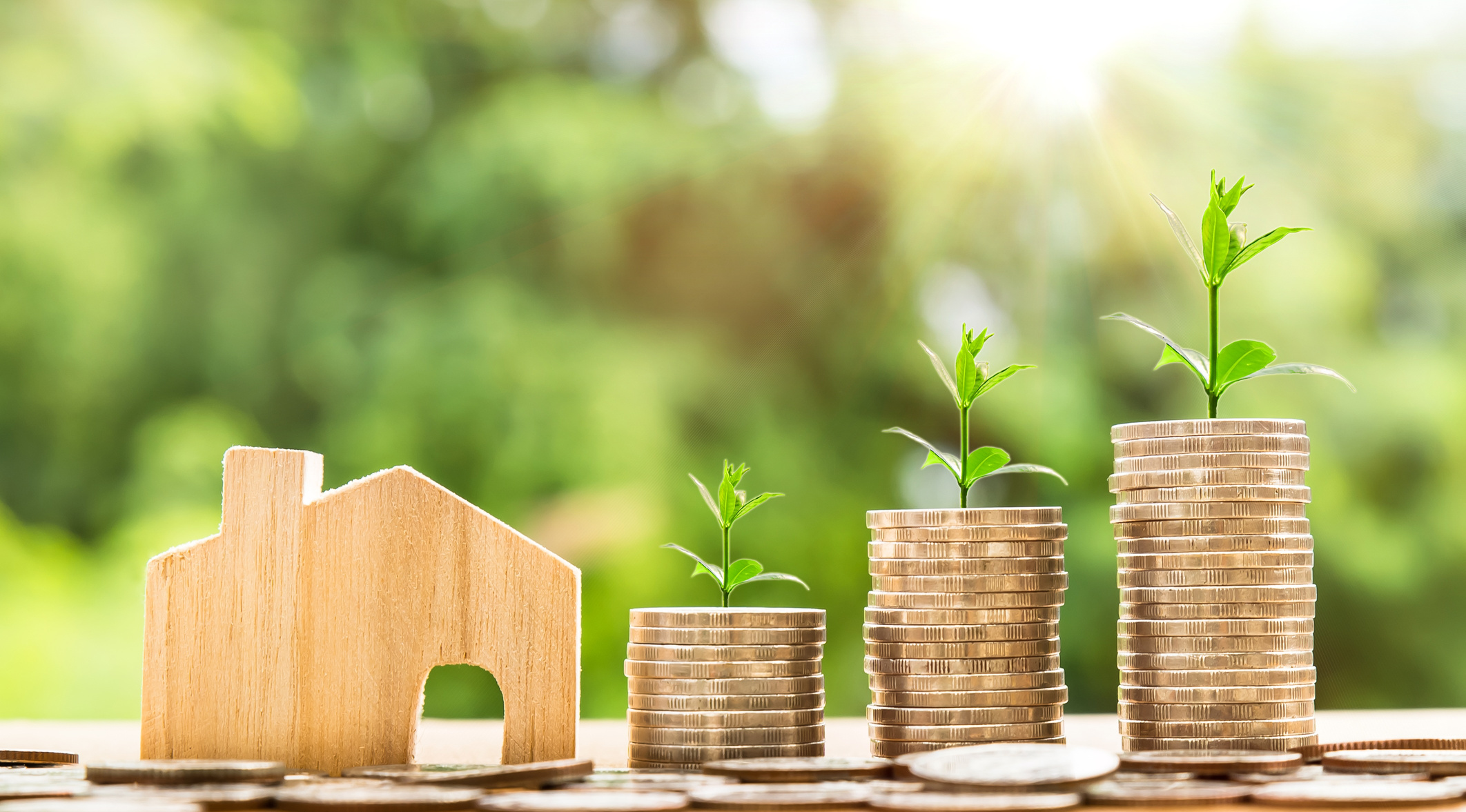 ภาษีเงินได้
ภาษีมูลค่าเพิ่ม (Moms)
ภาษีรถยนต์
ภาษีกำไรจากการลงทุน/ขายบ้าน
ภาษีสิ่งแวดล้อม
ภาษีสรรพสามิต
แอลกอฮอล์
ยาสูบ
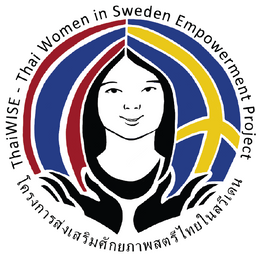 เทศกาลสำคัญ
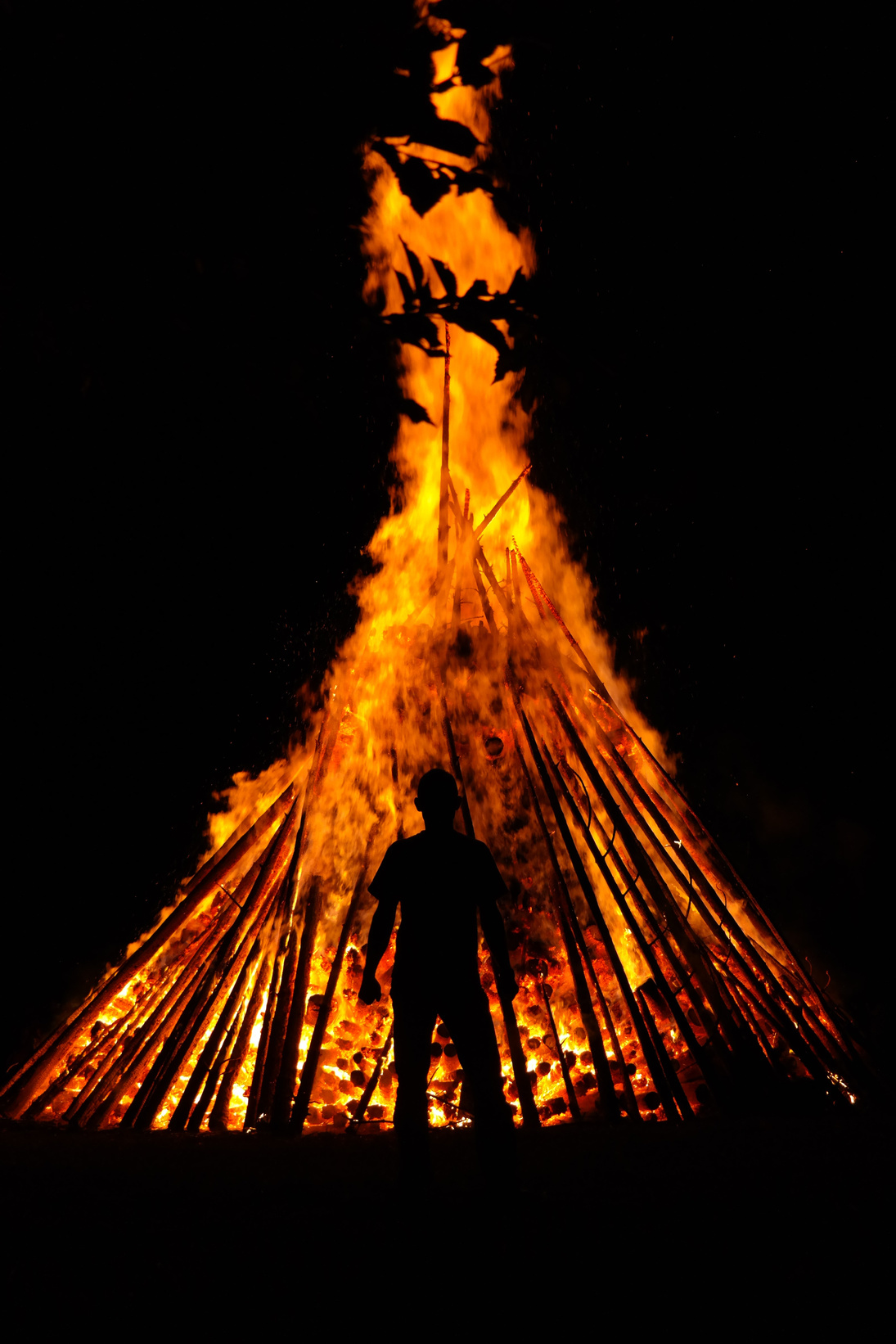 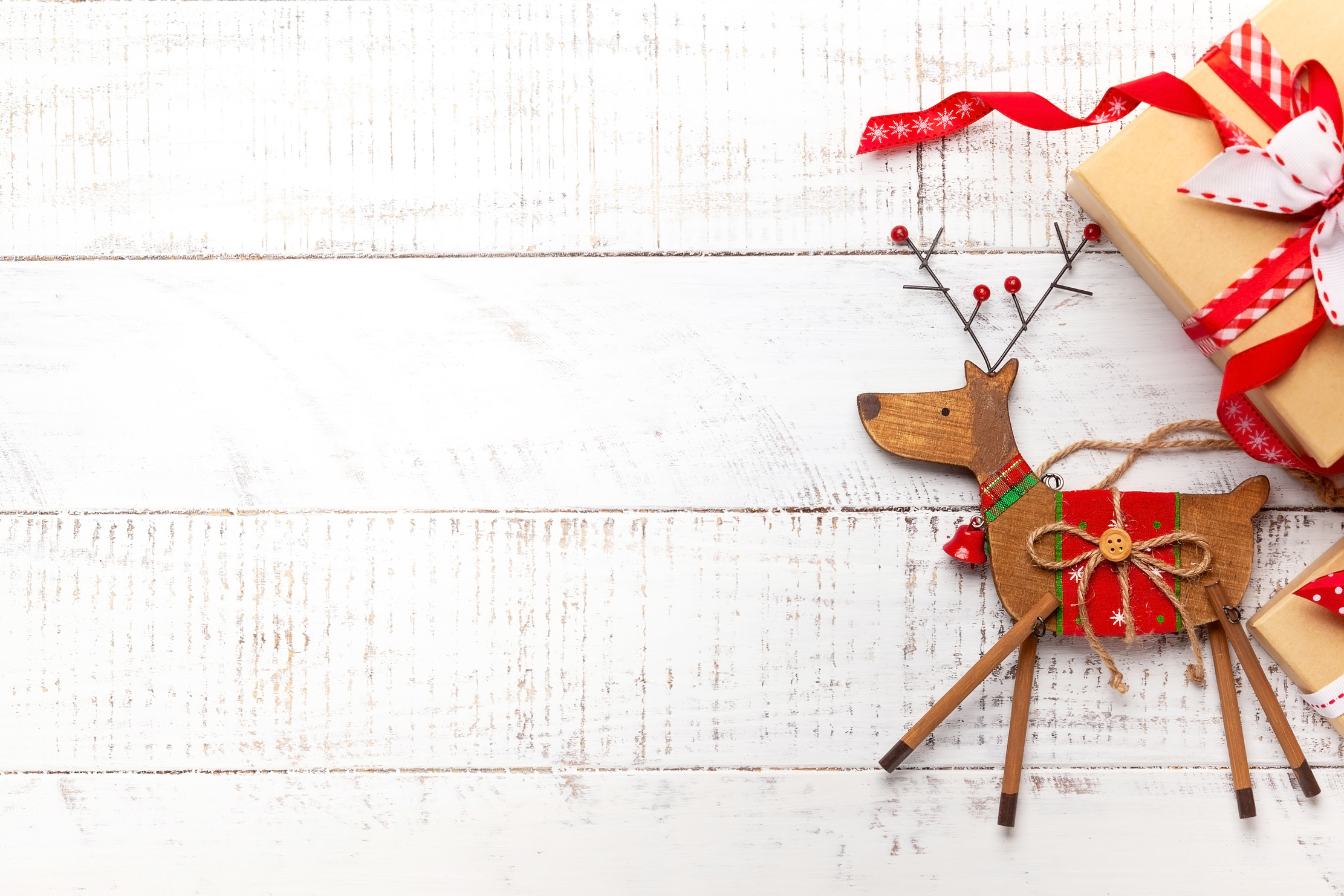 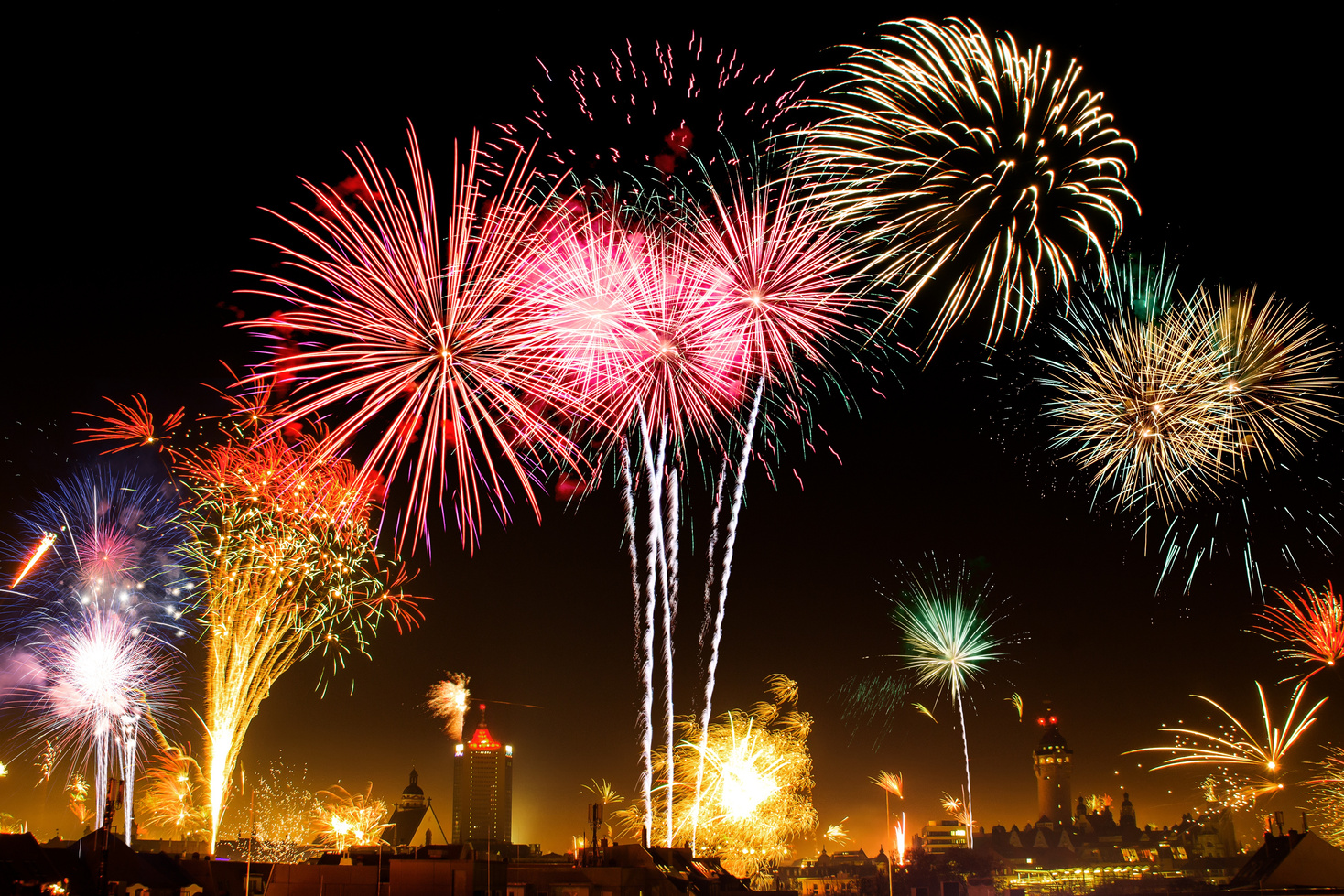 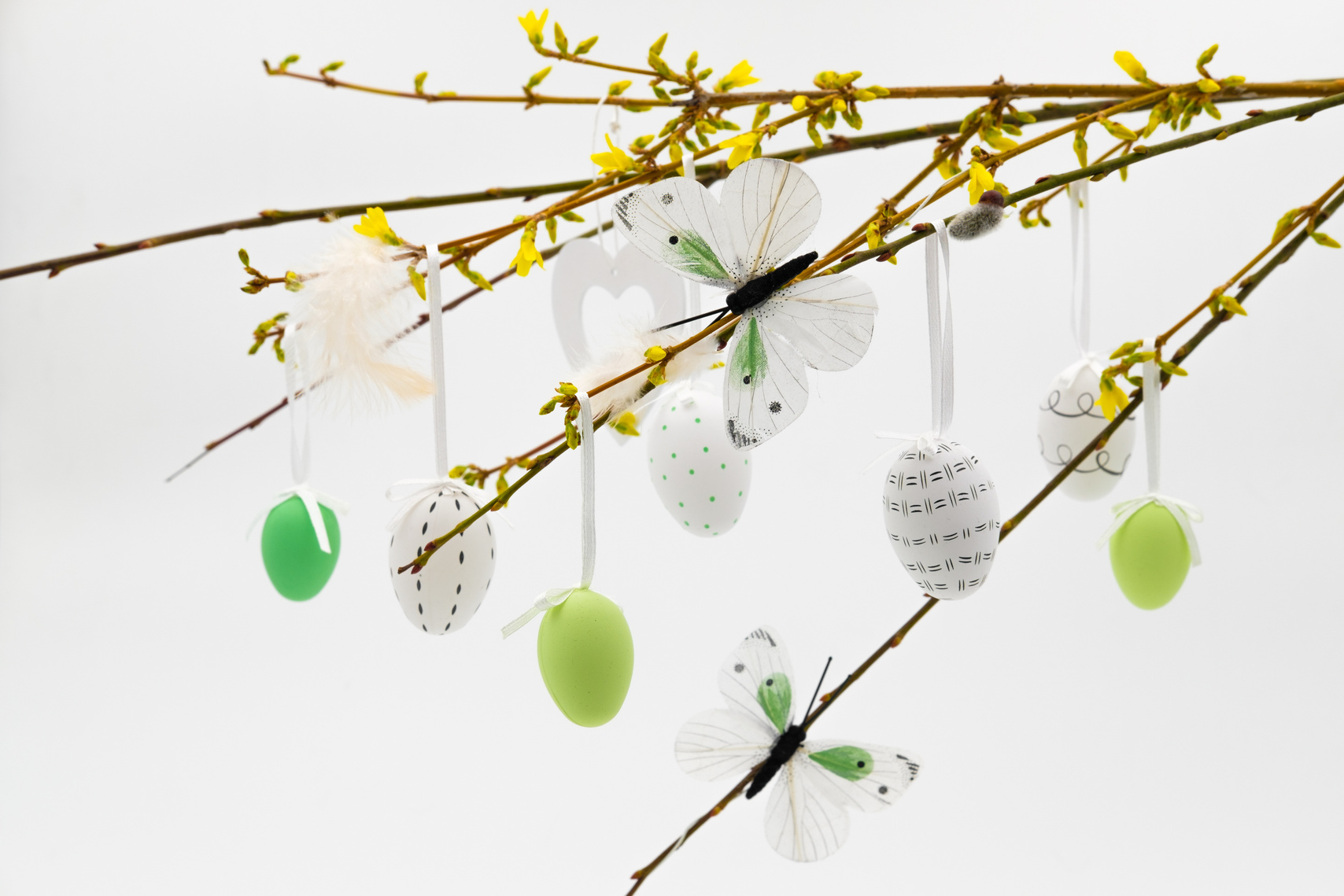 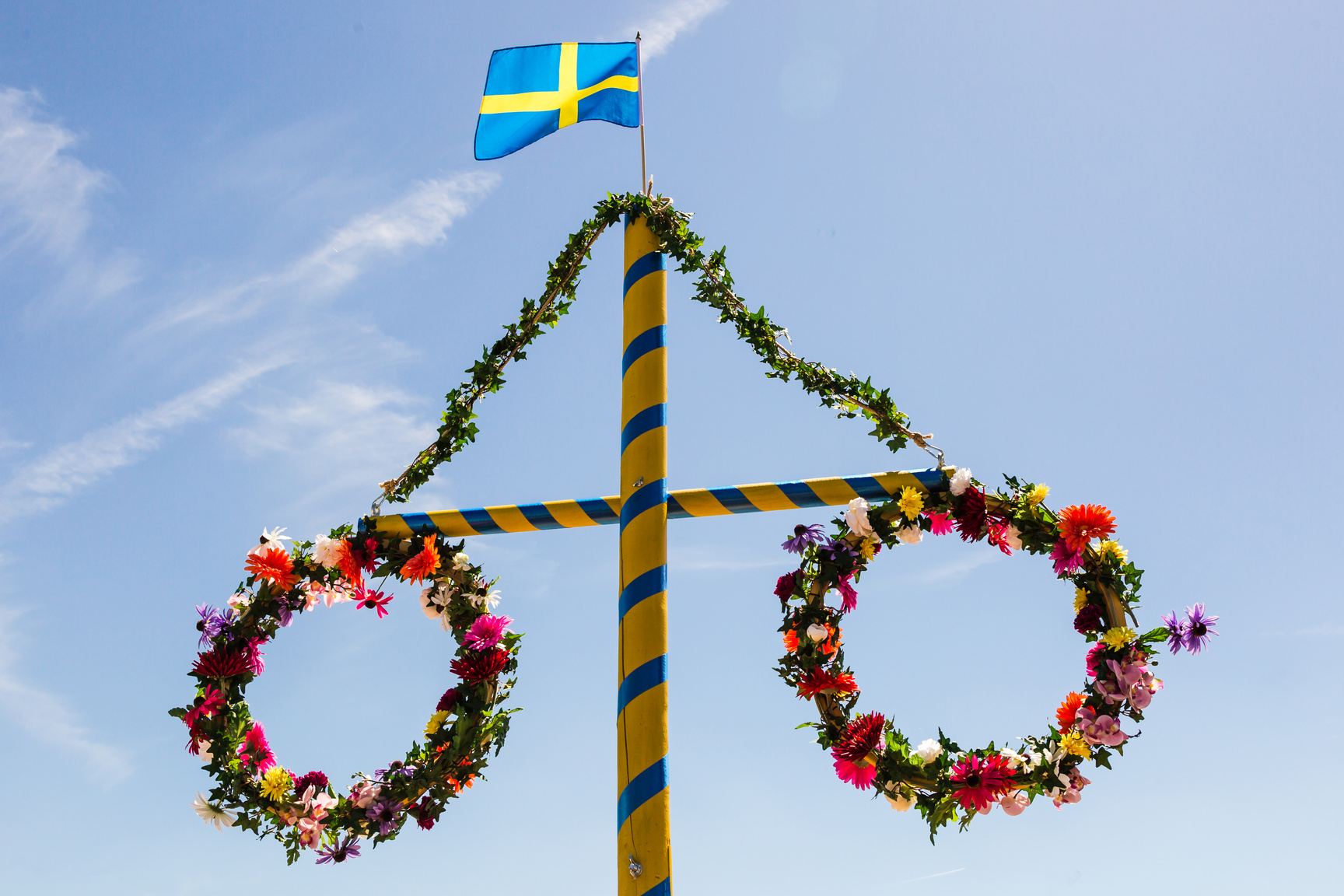 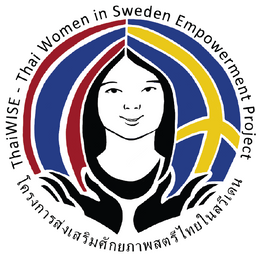 ระวัง !!!
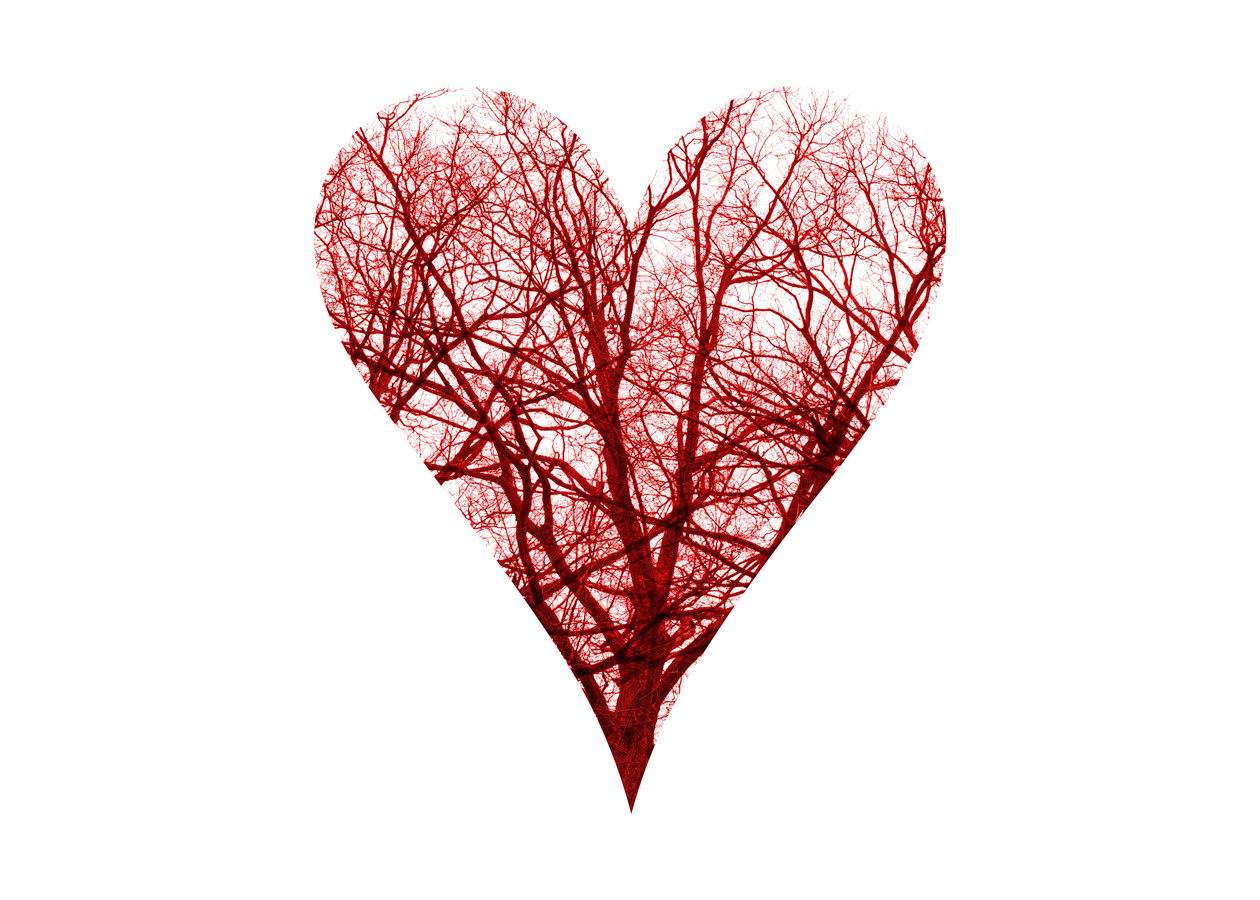 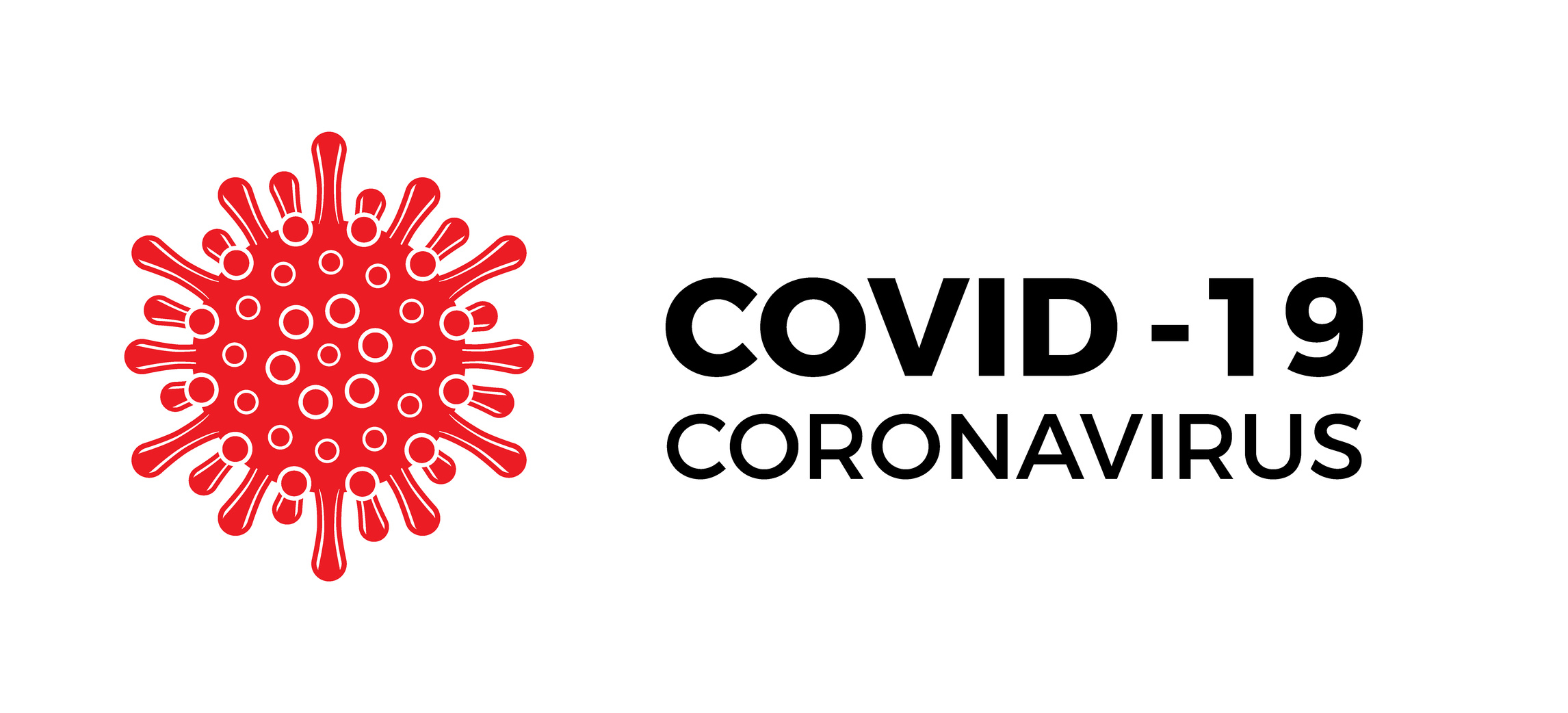 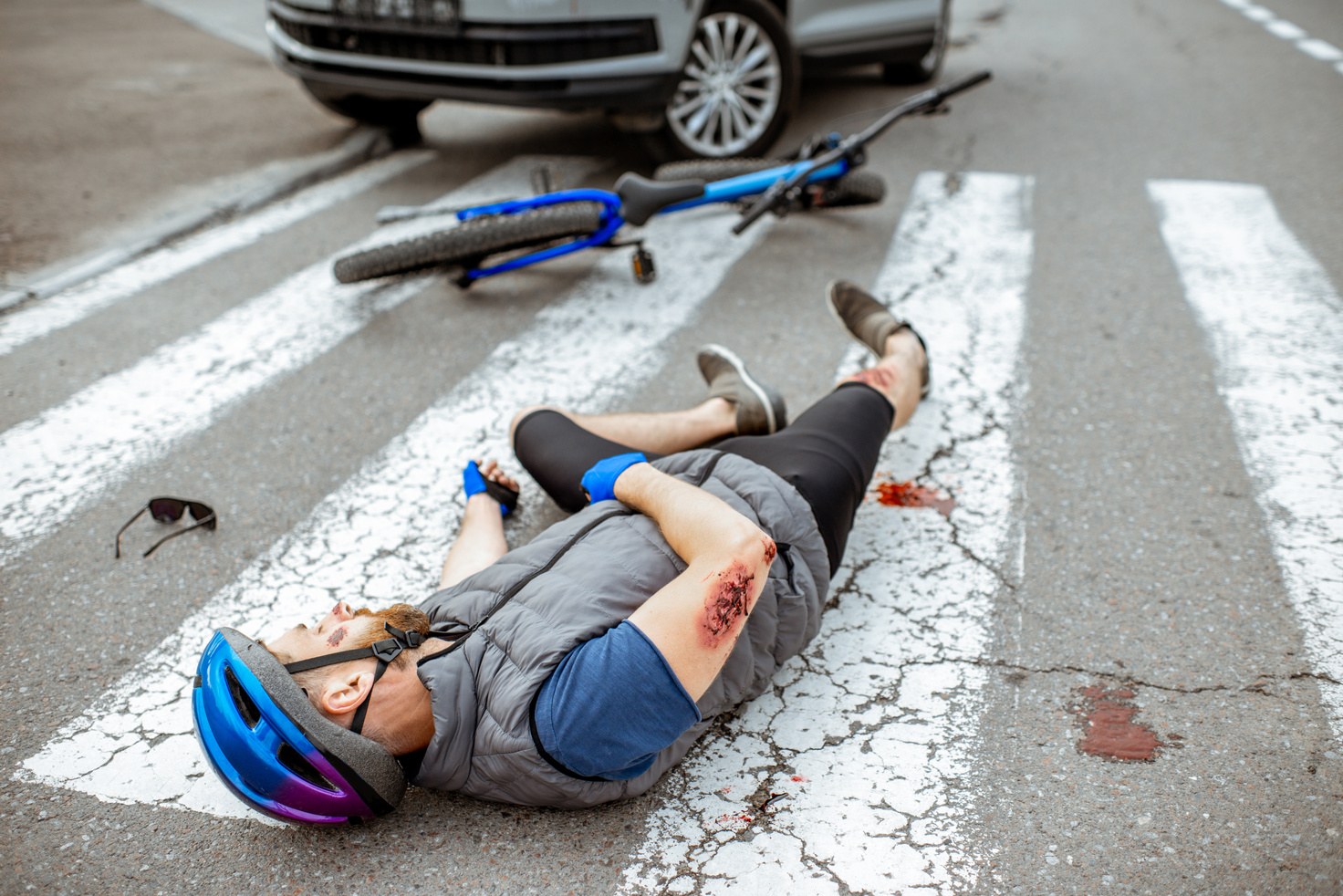 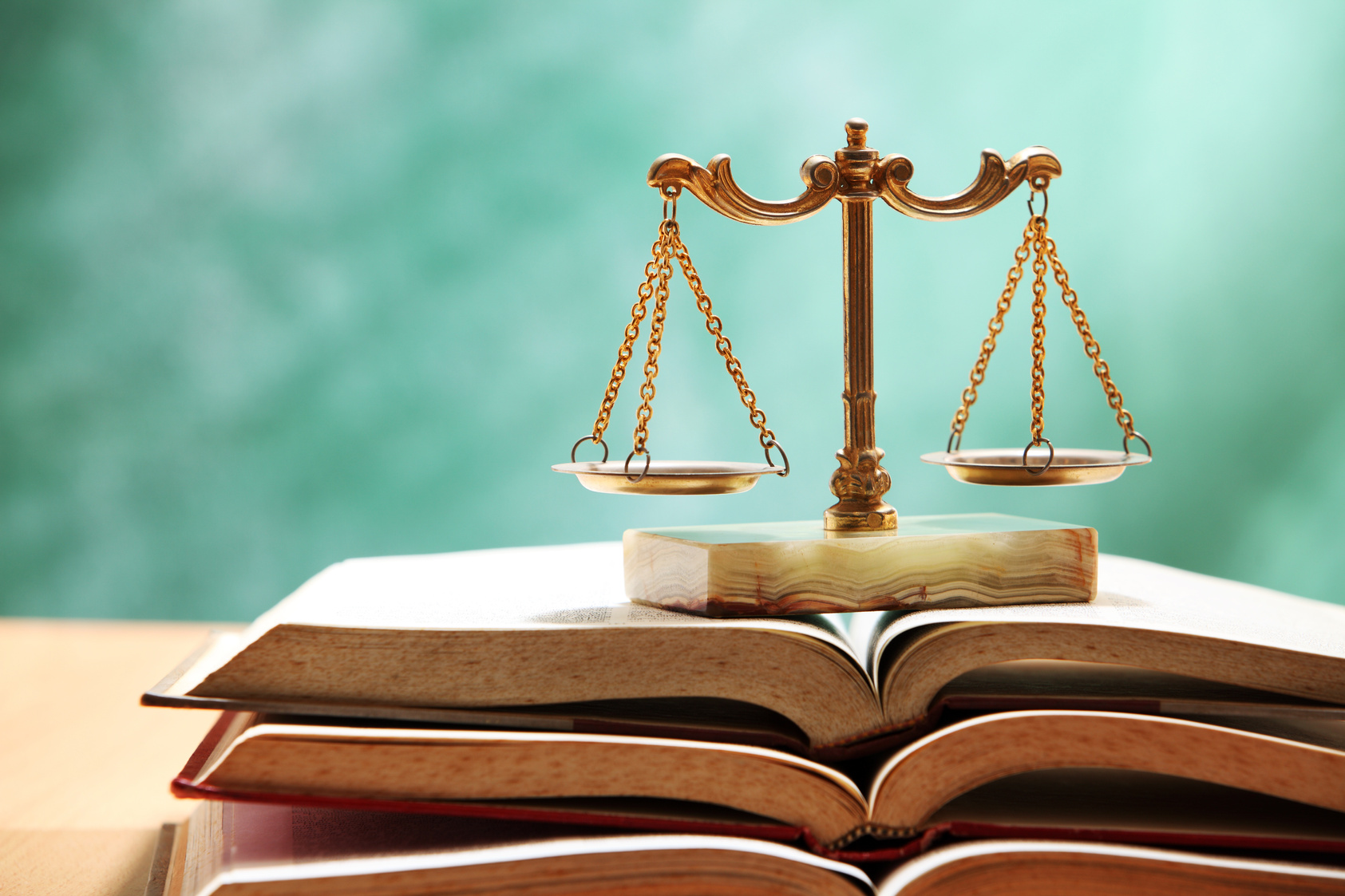 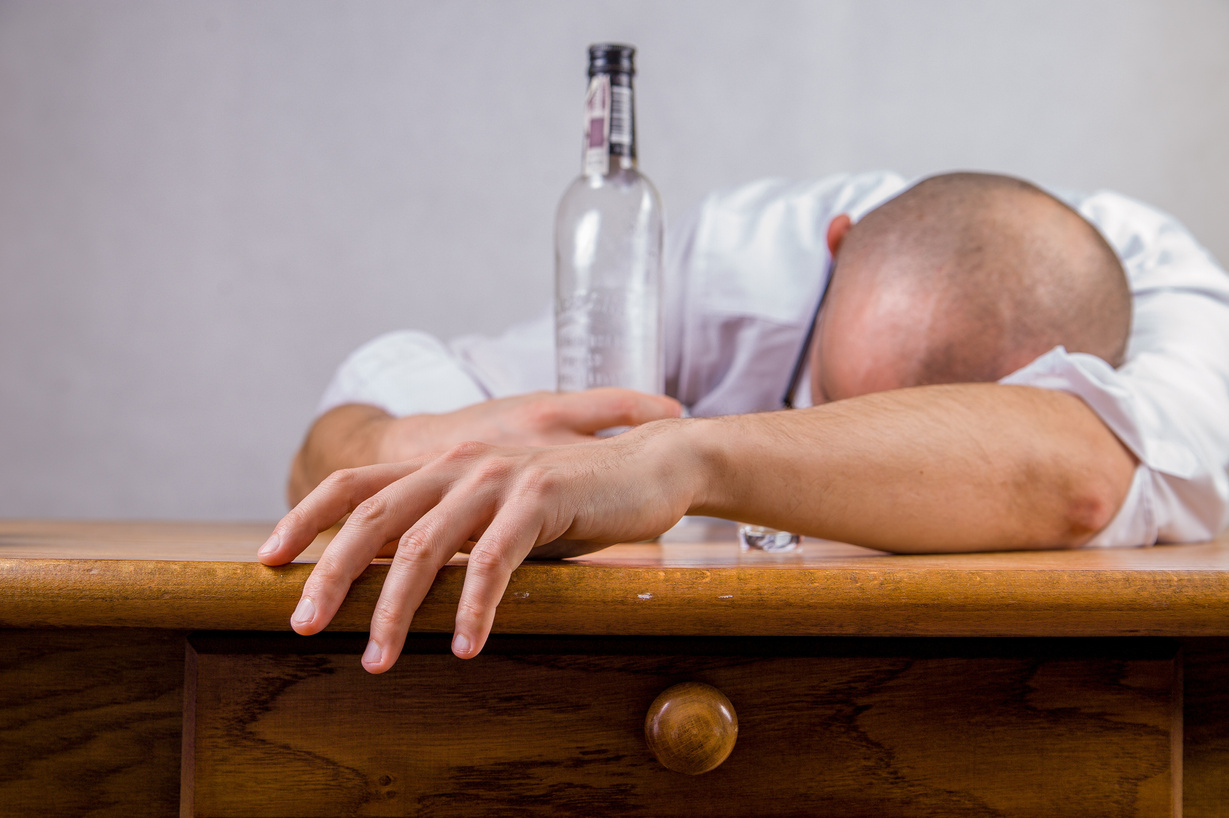 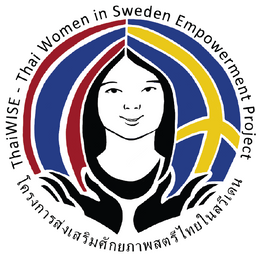 สวัสดิการ / ประกัน (สังคม)
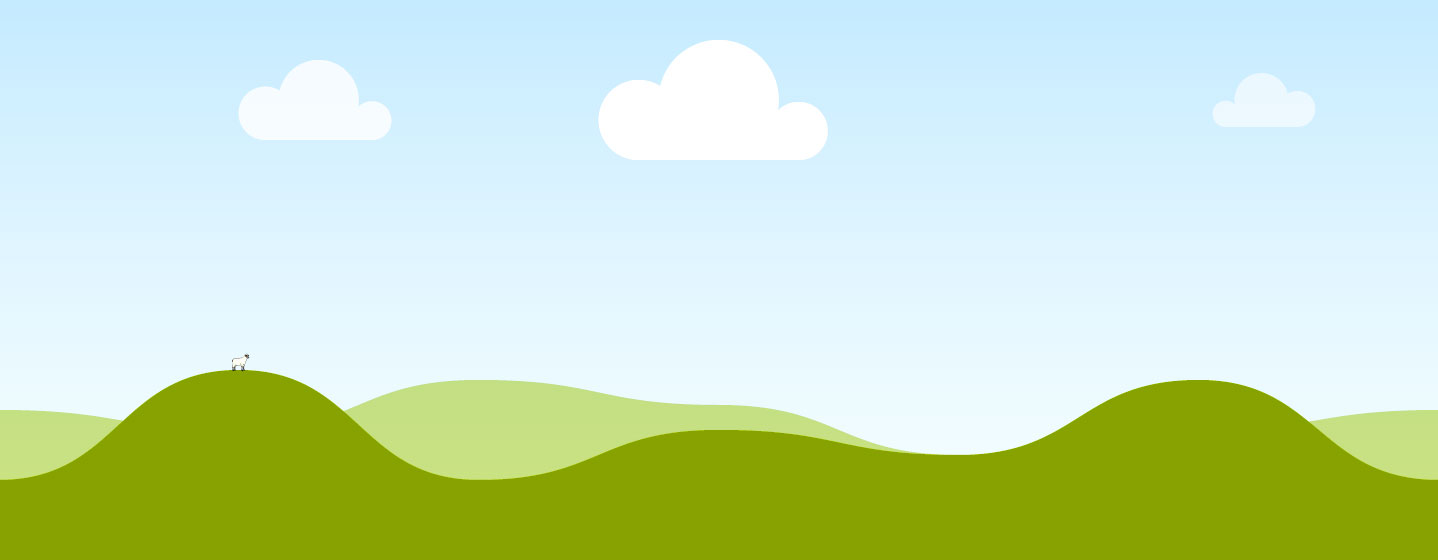 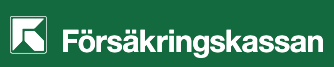 สนง. บริการสังคม
ประกันการว่างงาน*
ความช่วยเหลือทางการเงิน
ปัญหาครอบครัว
การเรียน
ค่าชดเชยกรณีป่วย
เรา
ลูก
เงินสงเคราะห์ค่าที่อยู่อาศัย
เงินสงเคราะห์บุตร
เงินชดเชยสำหรับผู้ปกครอง
เงินสนับสนุนค่าเลี้ยงดูบุตร
รีบสมัคร
ชำระค่าธรรมเนียม
เบอร์โทรสำคัญ
112
113 13
114 14
1177
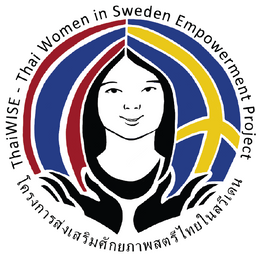 ด้วยความปรารถนาดี
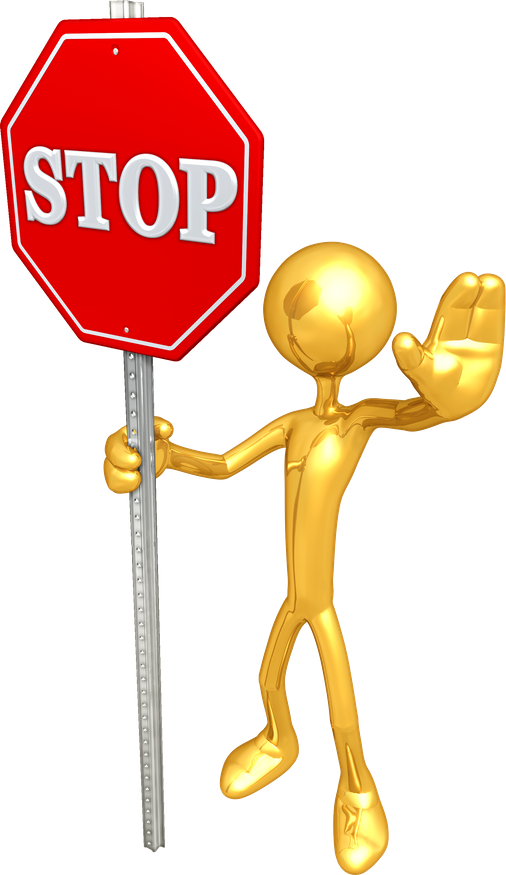 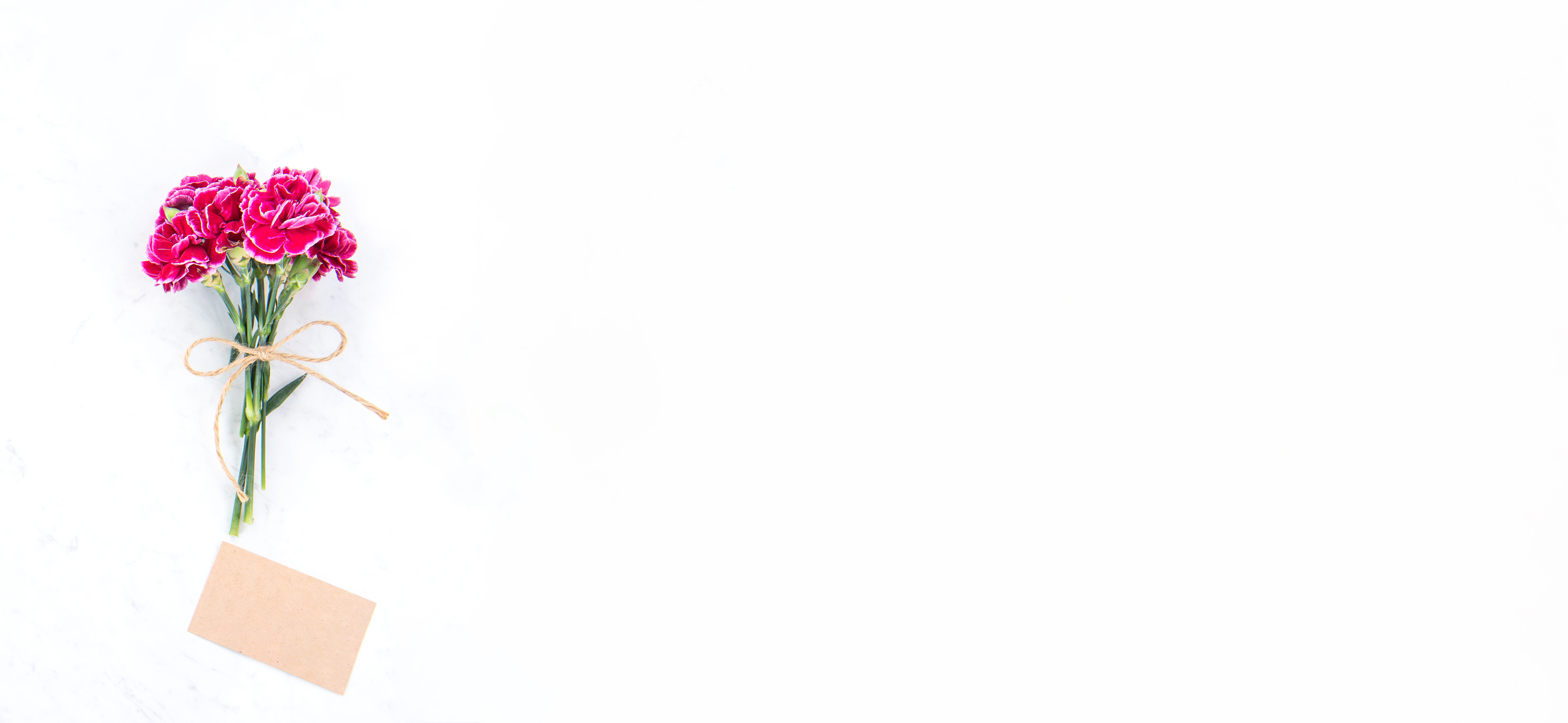 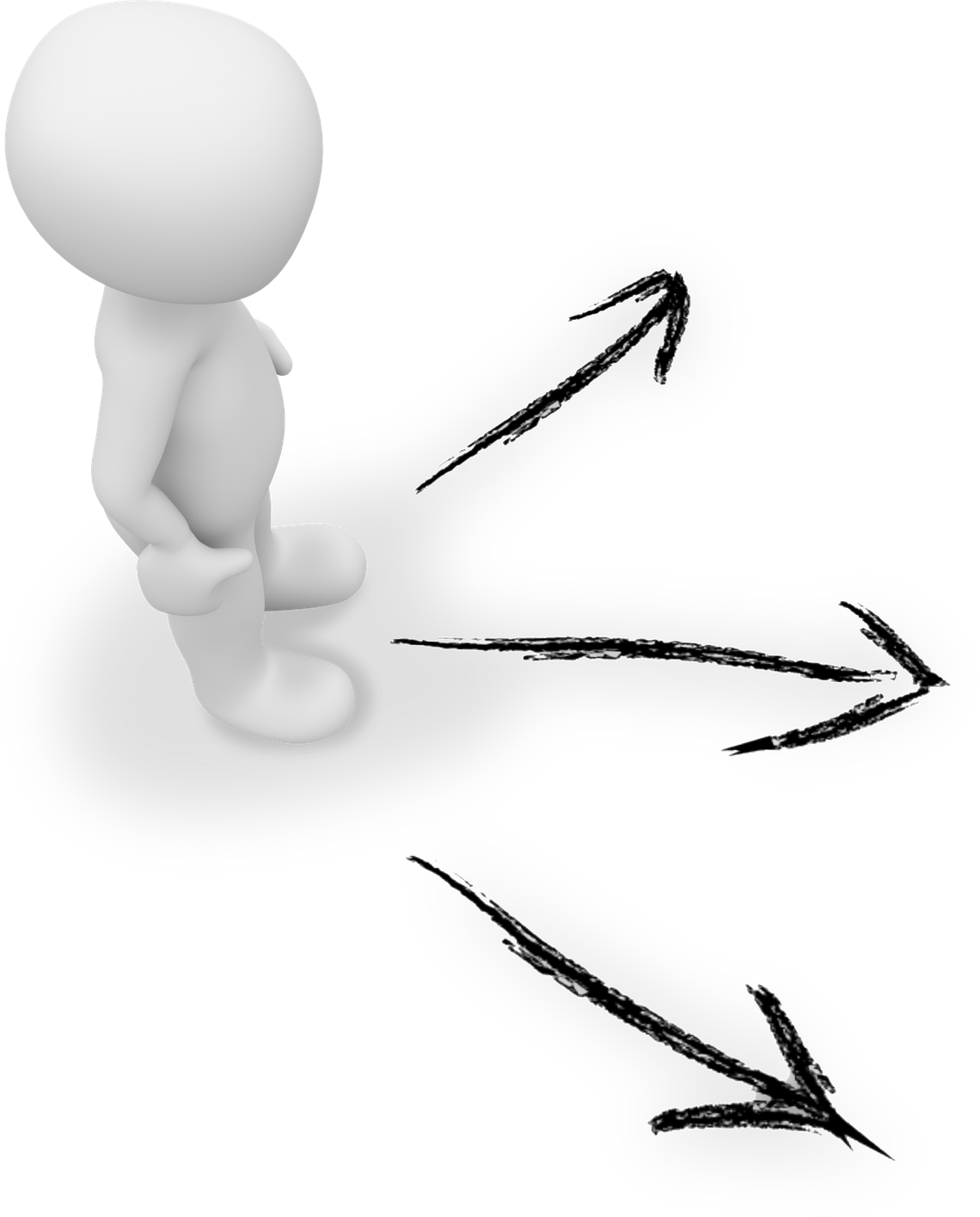 ห้ามเด็ดขาด!
ตี
ข่มขู่
มารยาทสังคม
เรียนรู้ค่านิยมของเขา
รู้ & ปฏิบัติตามกฎหมาย
ได้ภาษา
หางานทำ
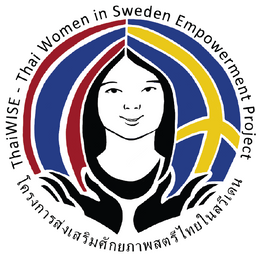 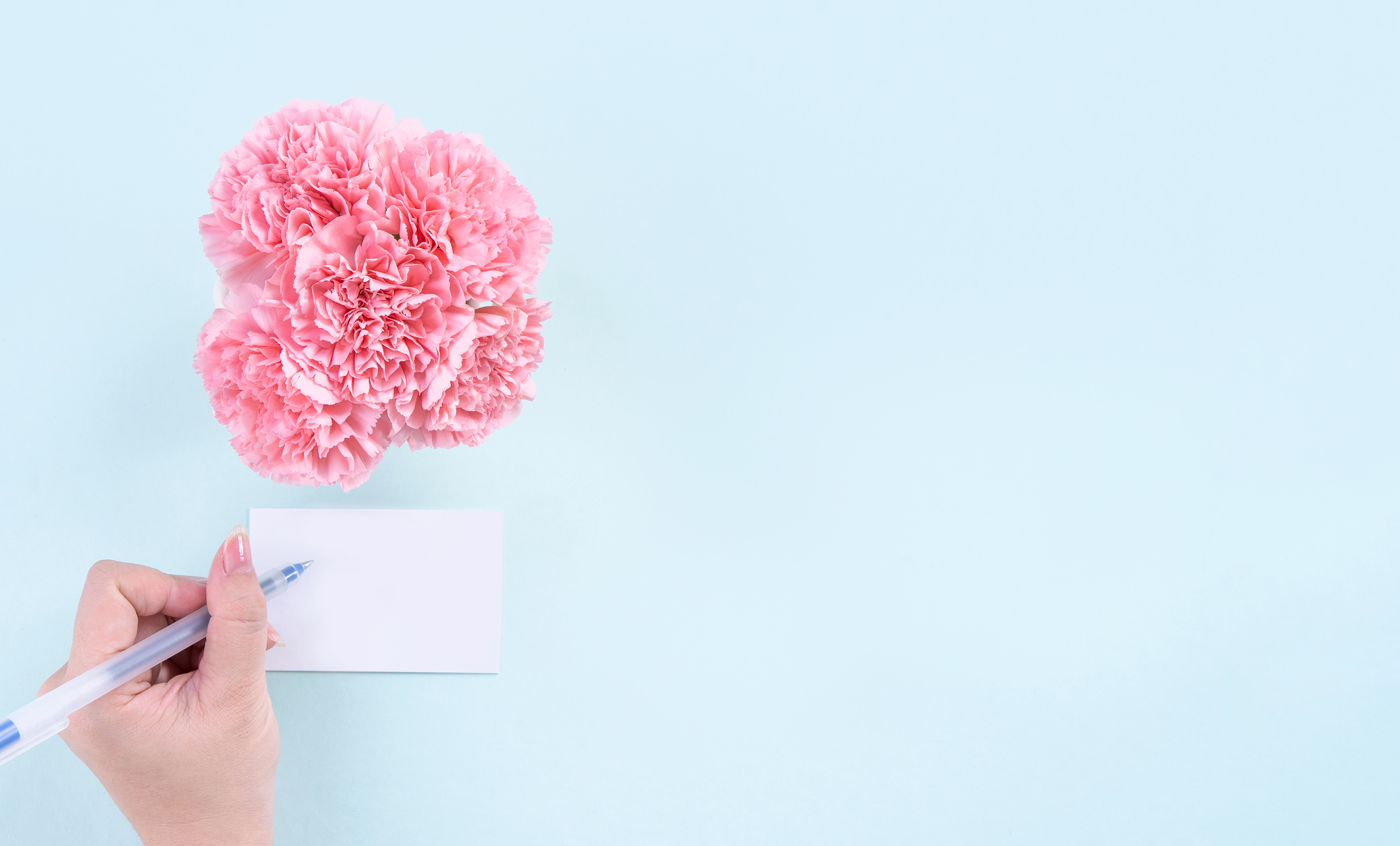 Av var och en efter förmåga
Åt var och en efter behov
แต่ละคน ให้ตามกำลัง
แต่ละคน รับตามความจำเป็น
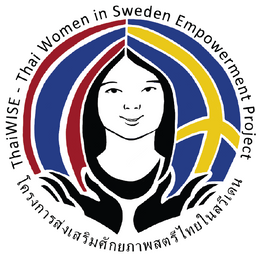 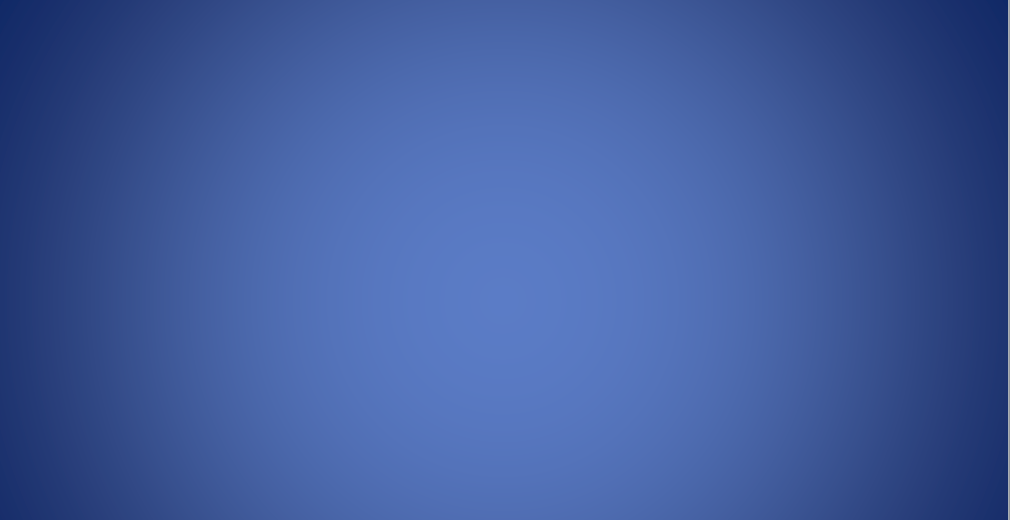 ด้วยความปรารถนาดีจากทีมงานไทยไวส์www.thaiwise.se